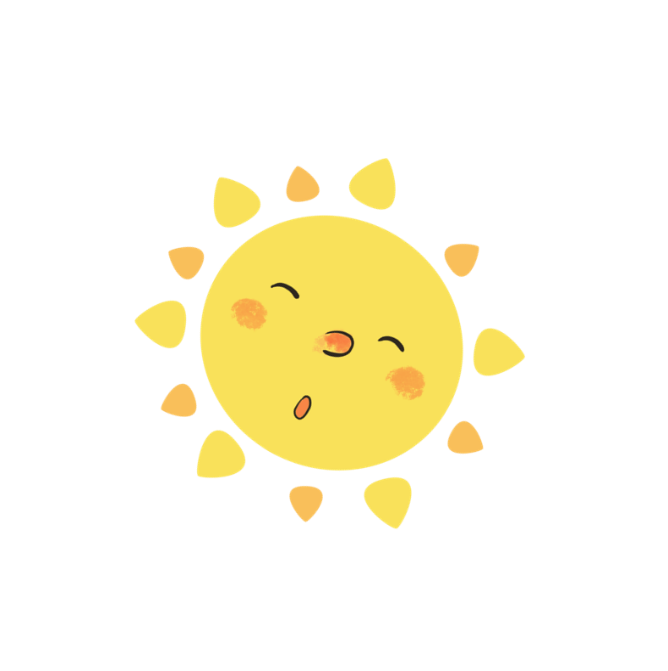 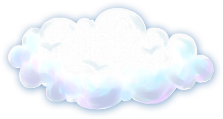 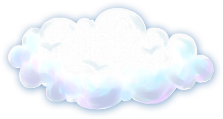 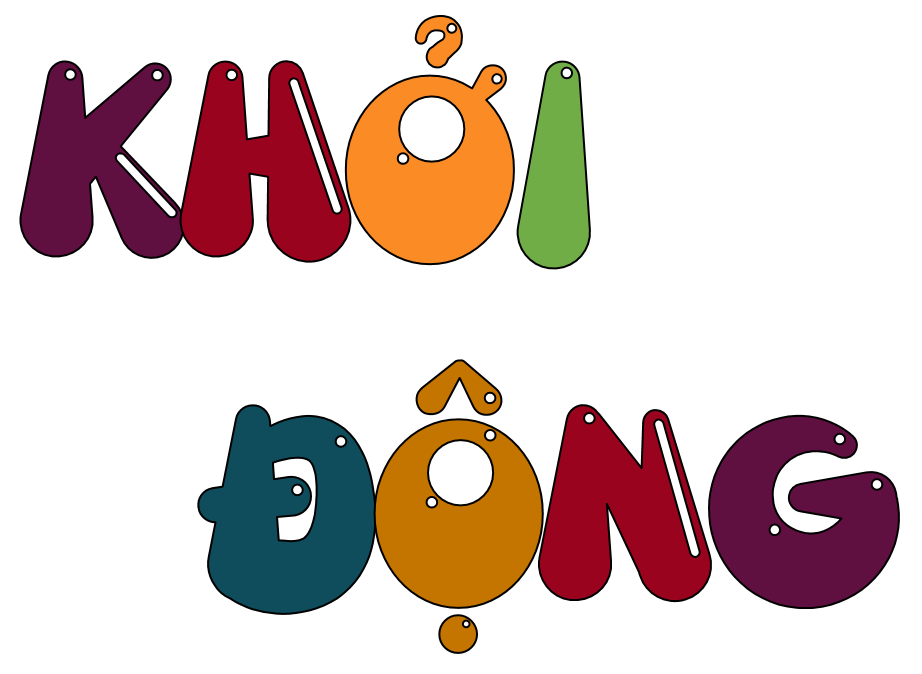 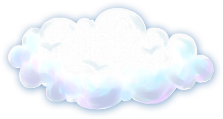 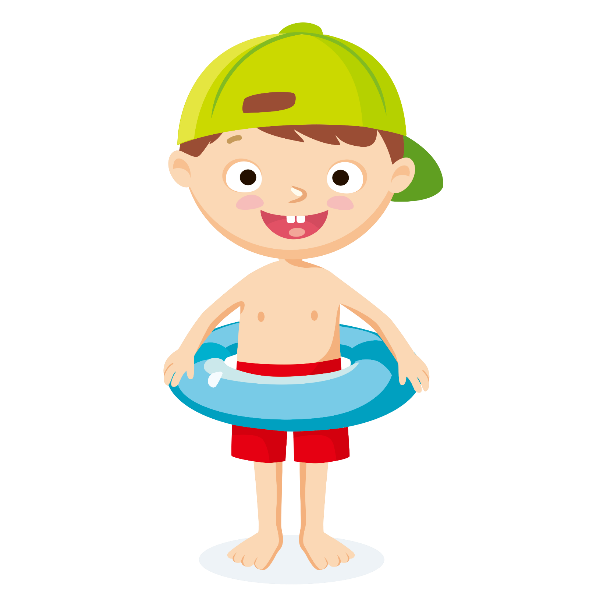 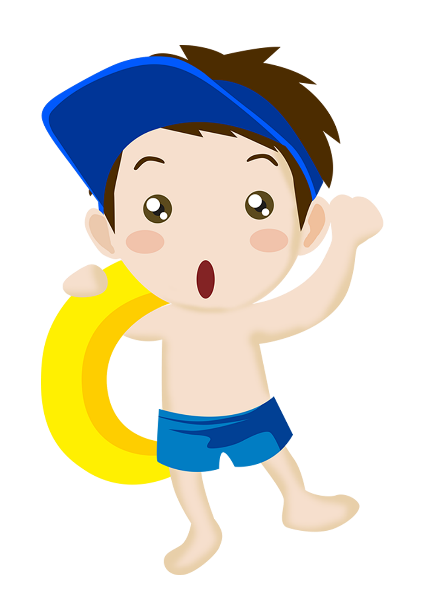 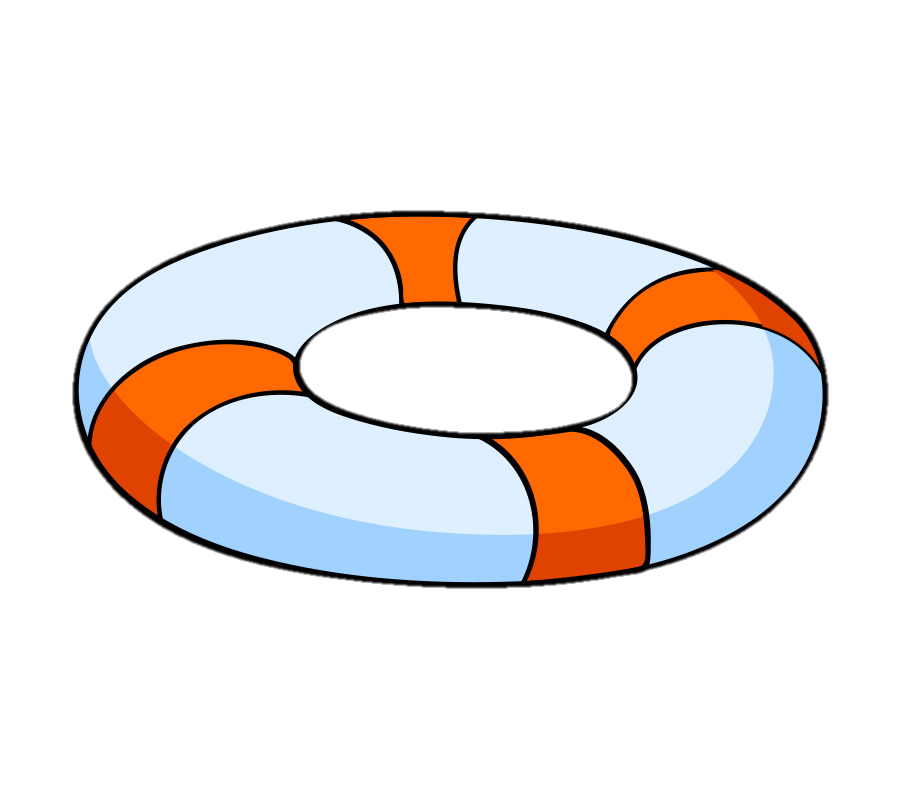 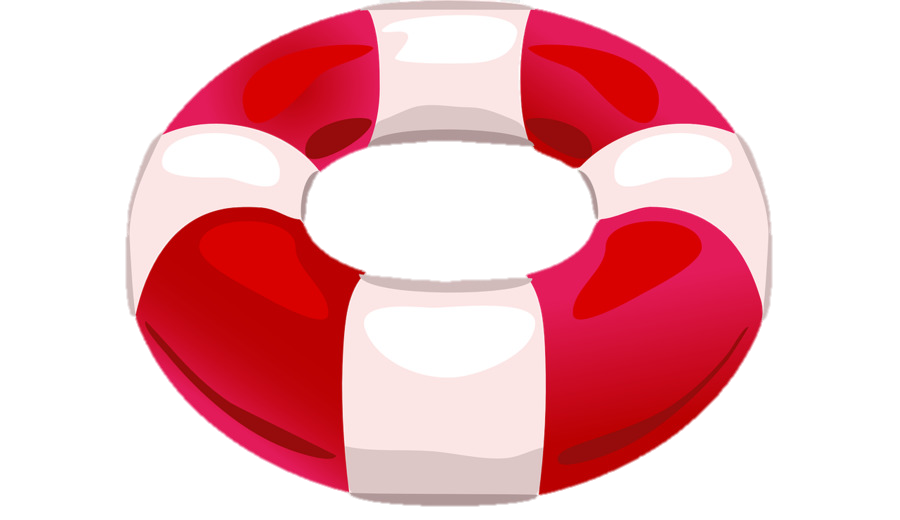 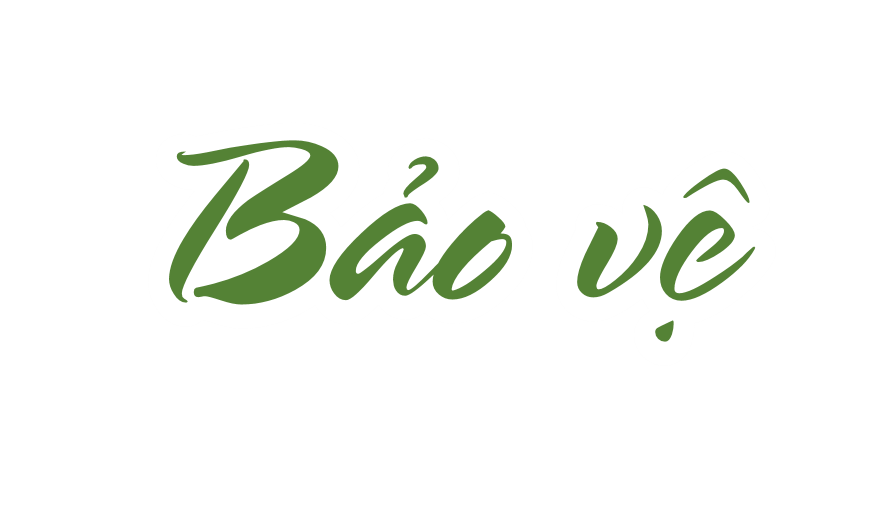 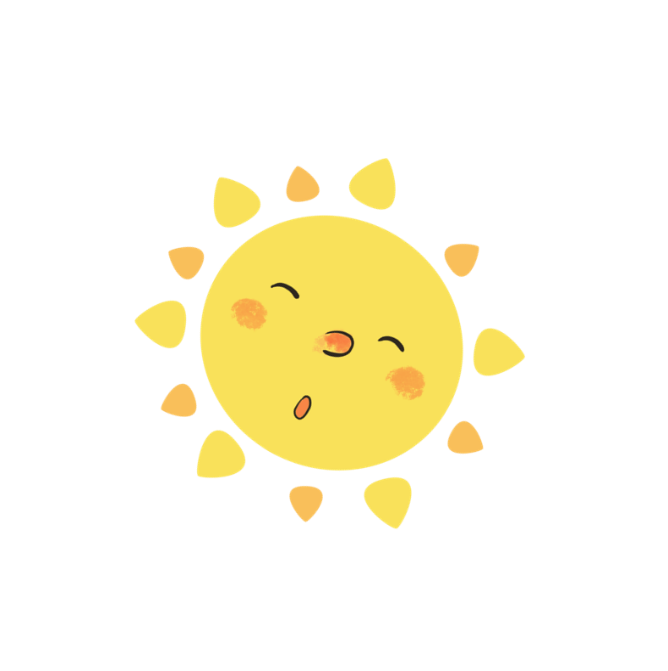 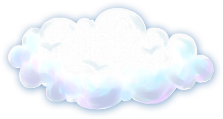 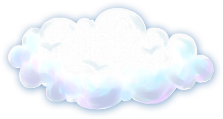 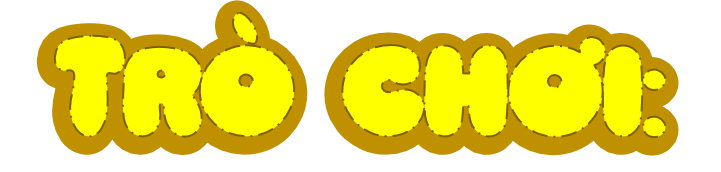 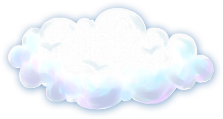 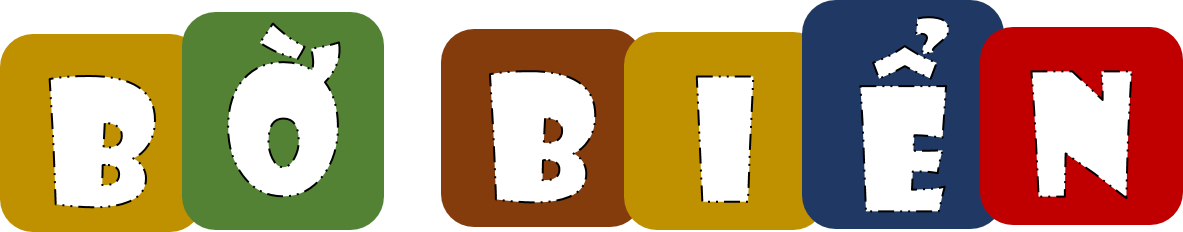 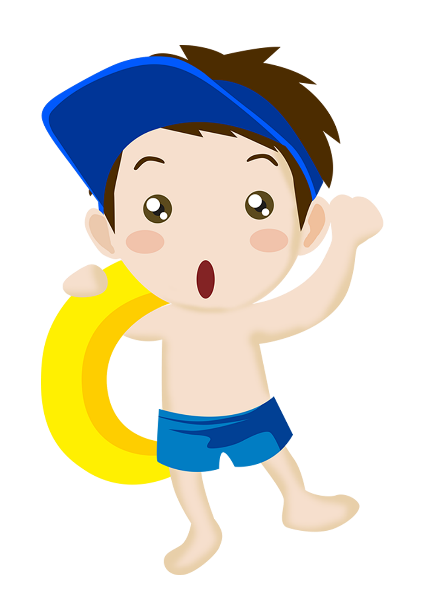 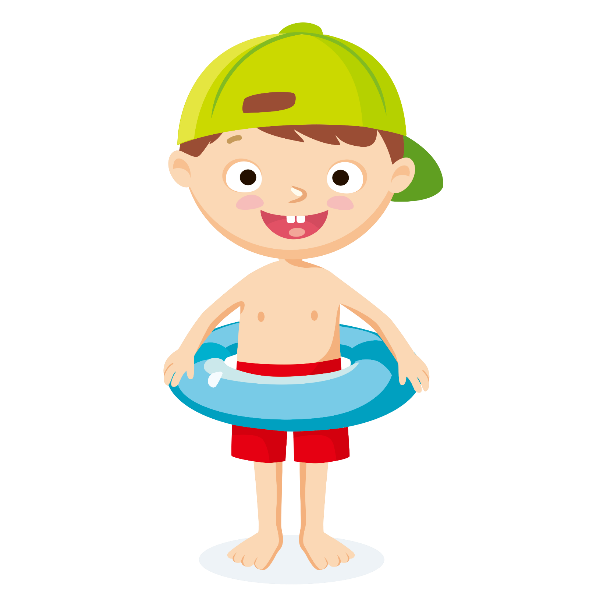 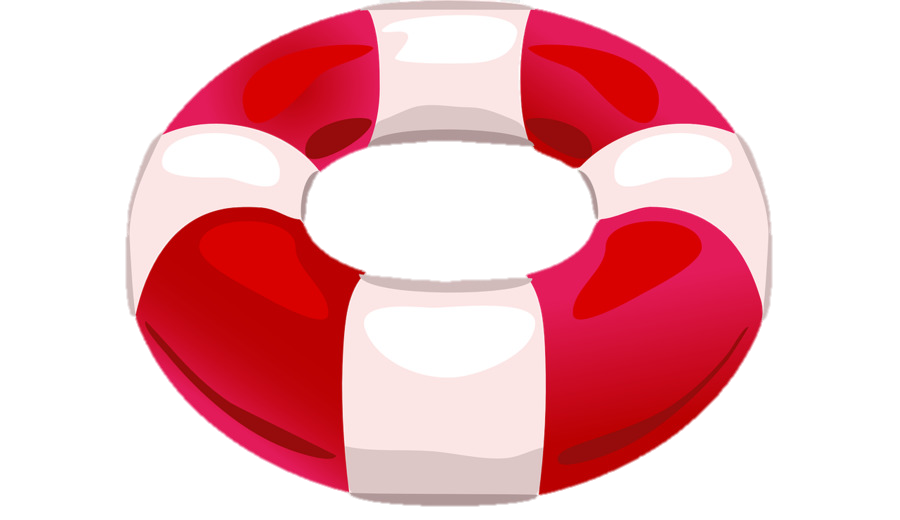 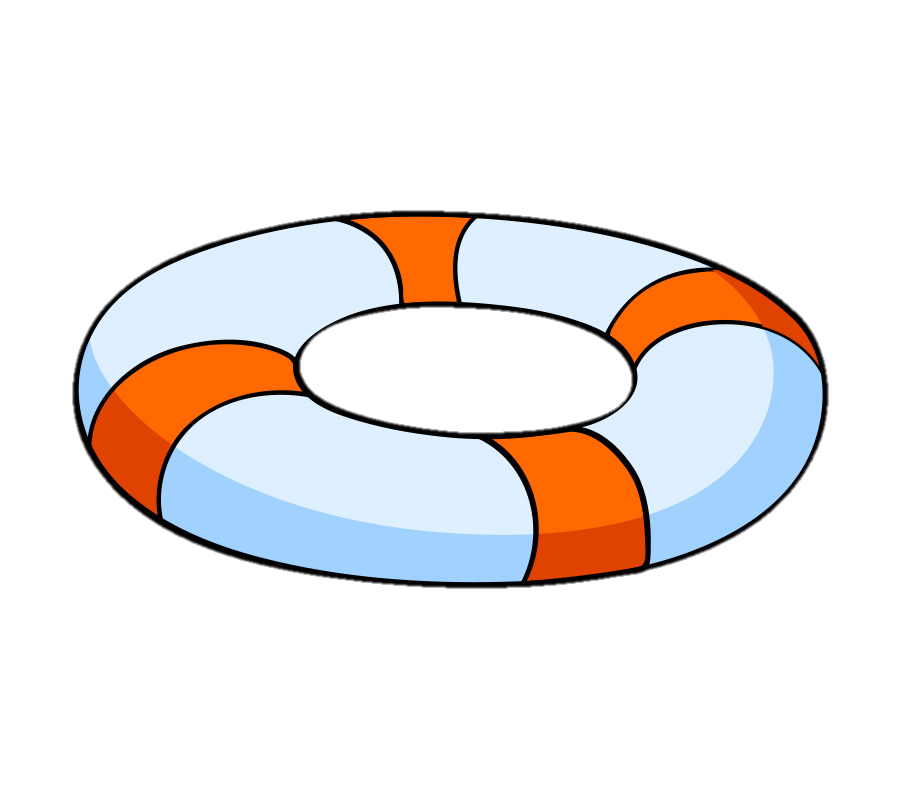 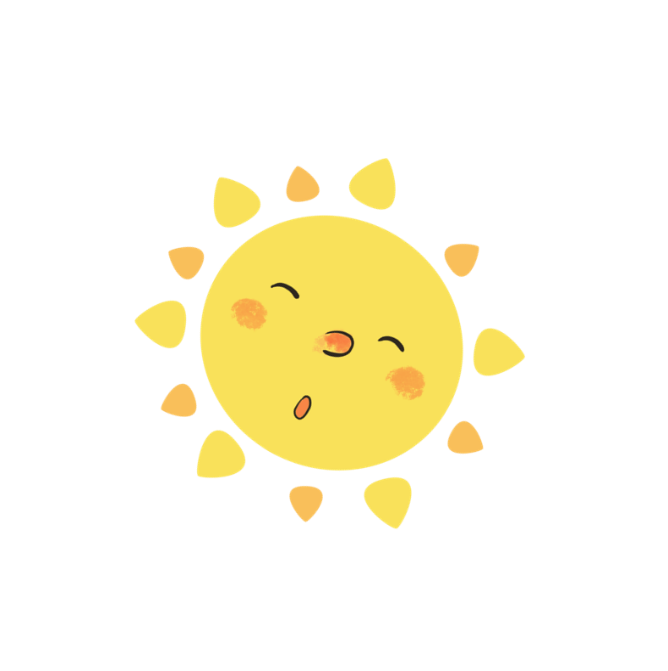 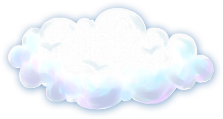 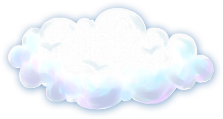 Hôm nay, mình được ba mẹ đưa đi tắm biển. Phong cảnh ở đây thật là đẹp, thời tiết thì mát mẻ. Mọi người đến đây rất đông. Nhưng thật bất ngờ, mình phát hiện trên bãi cát có rất nhiều rác thải khác nhau các bạn ạ! Ôi! Nhiều thế này làm sao mình nhặt hết được. Các bạn ơi, cùng mình nhặt rác để bảo vệ bờ biển nhé! Chúng ta cùng bắt đầu hành trình nào!
Bạn ơi, cho mình tham gia với nhé! Mình cũng muốn bảo vệ bờ biển!
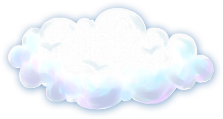 Được thôi! Chúng ta cùng bắt đầu nào! Các bạn hãy giúp chúng mình bằng cách trả lời các câu hỏi nhé!
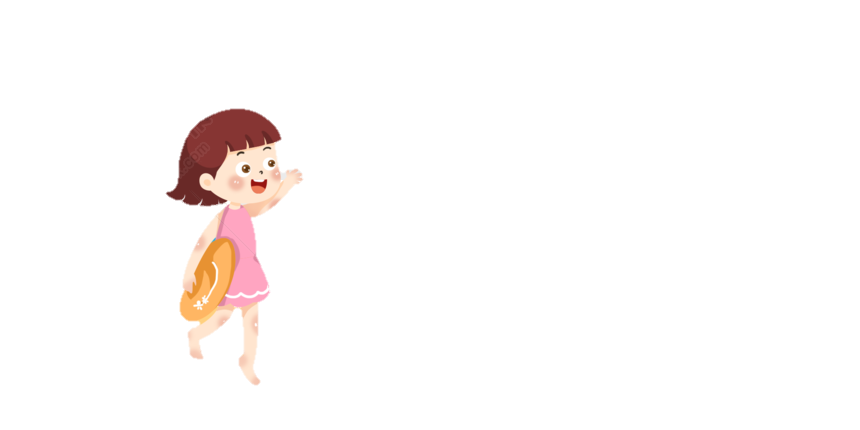 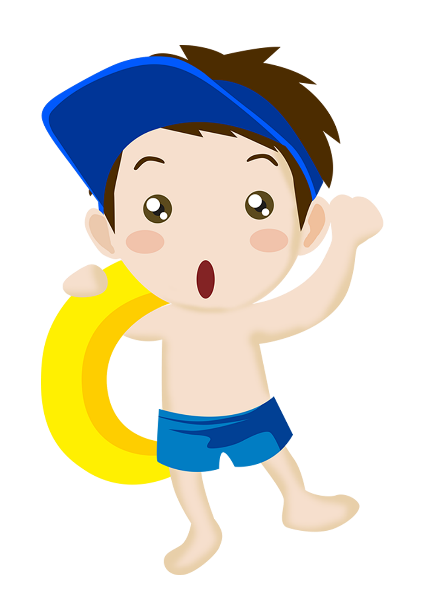 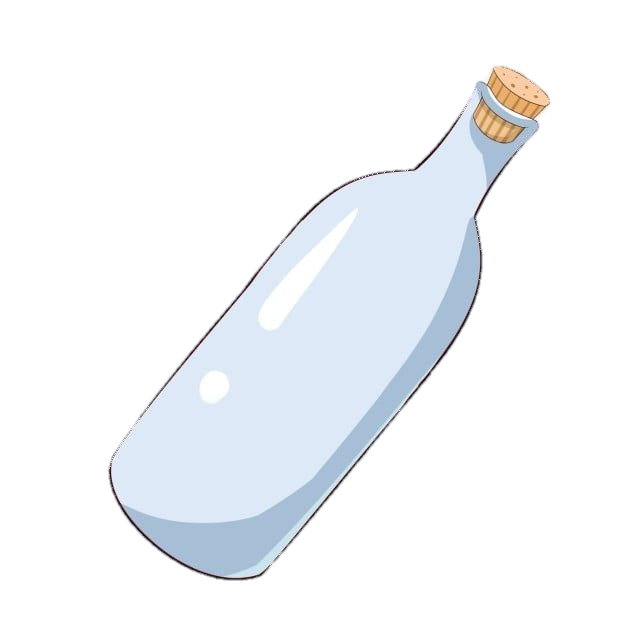 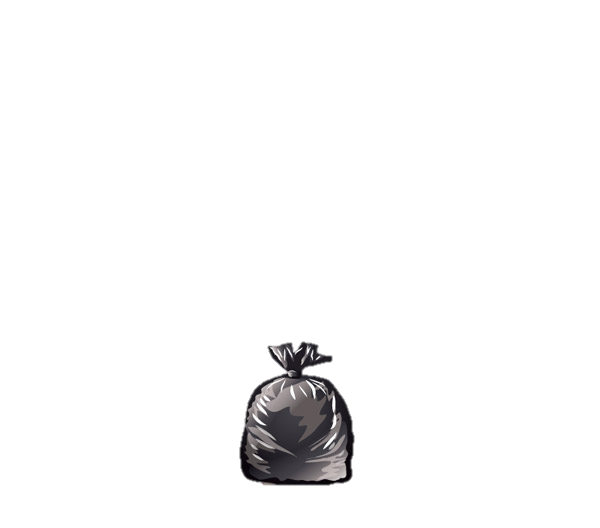 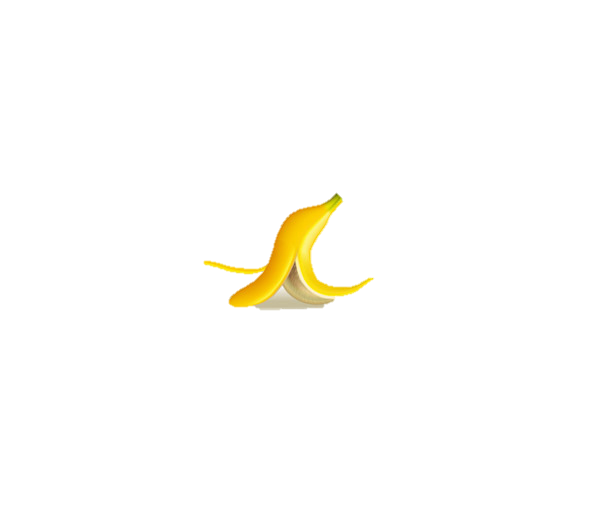 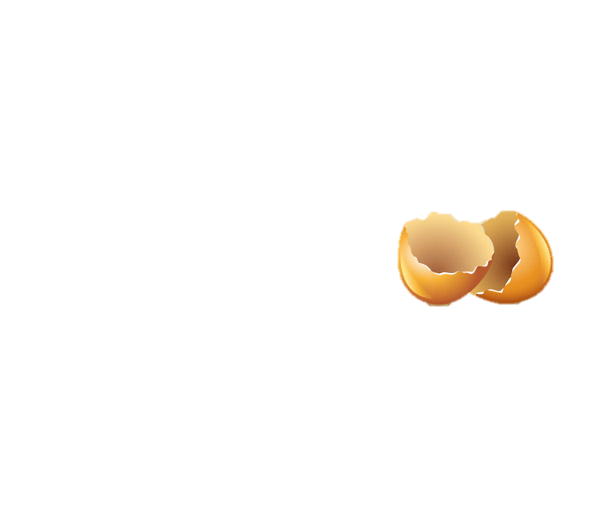 [Speaker Notes: GV nhấn vào icon câu bé để đến slide tiếp theo]
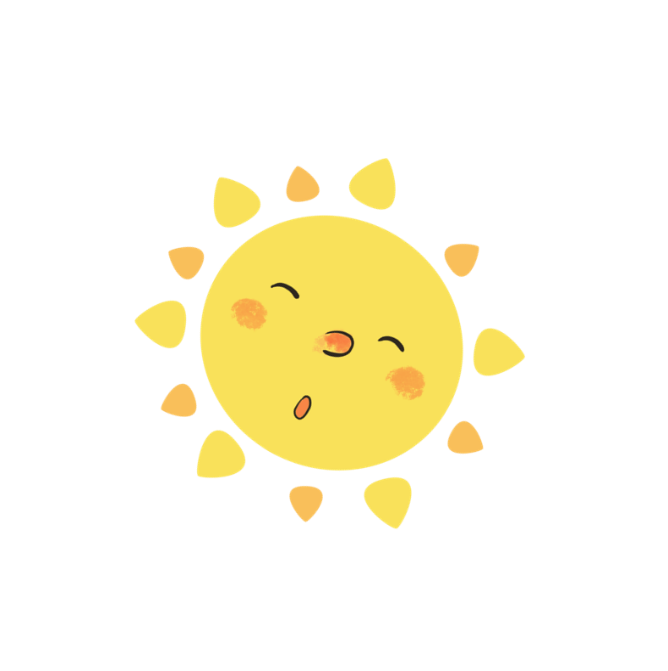 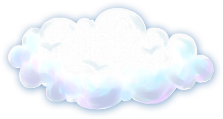 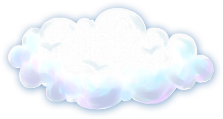 Đọc to:
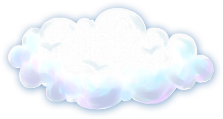 Con chuột
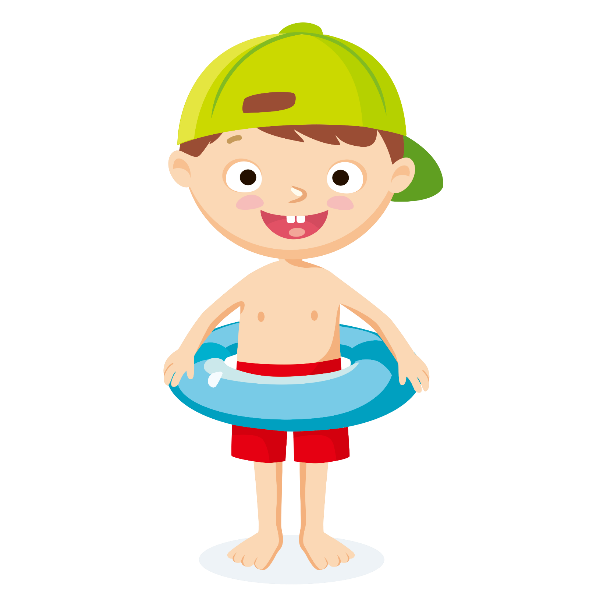 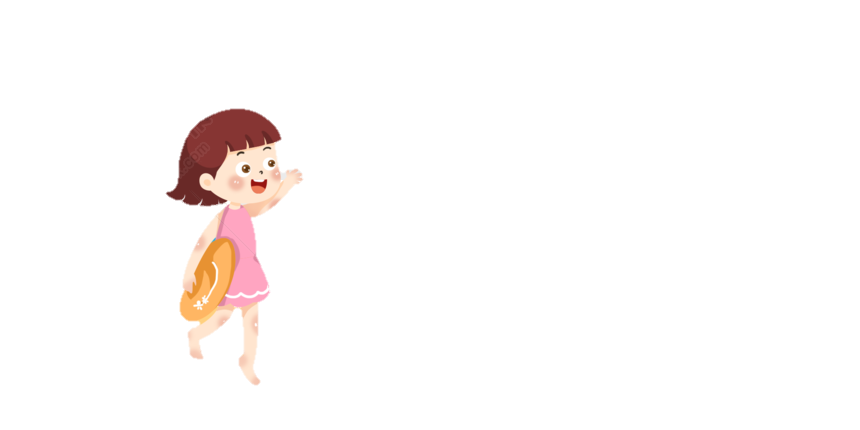 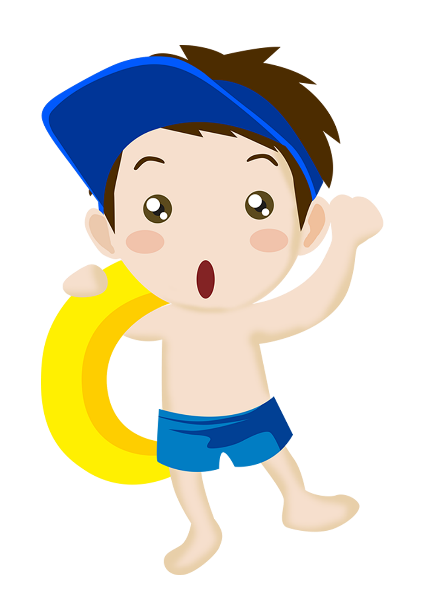 [Speaker Notes: Bấm bé gái để quay về]
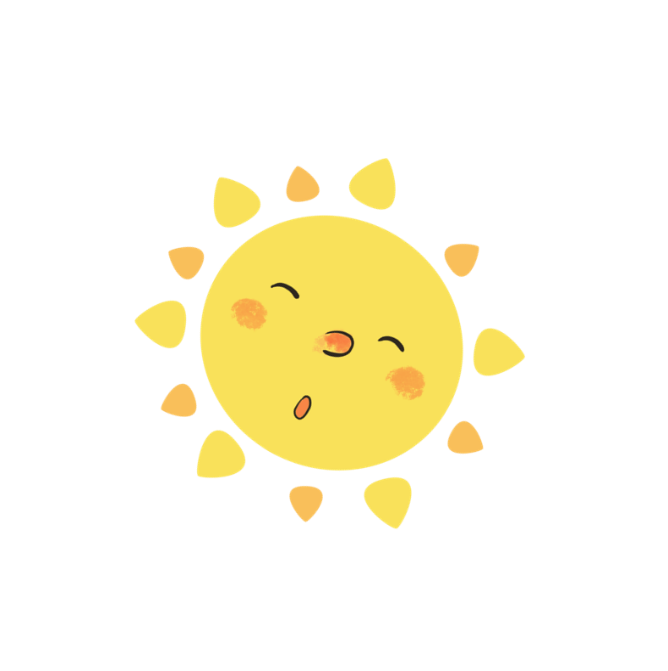 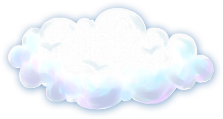 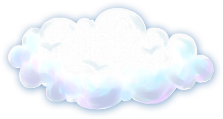 Đọc câu:
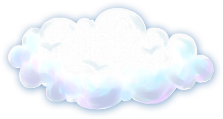 Mẹ còn vuốt tóc và buộc nơ cho Hà.
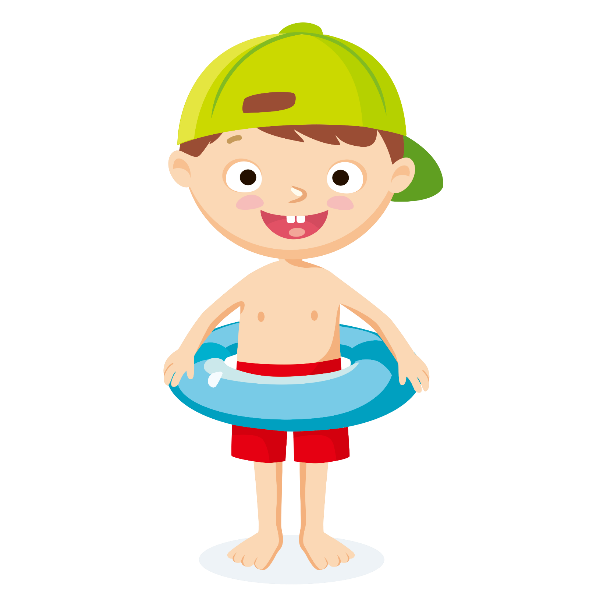 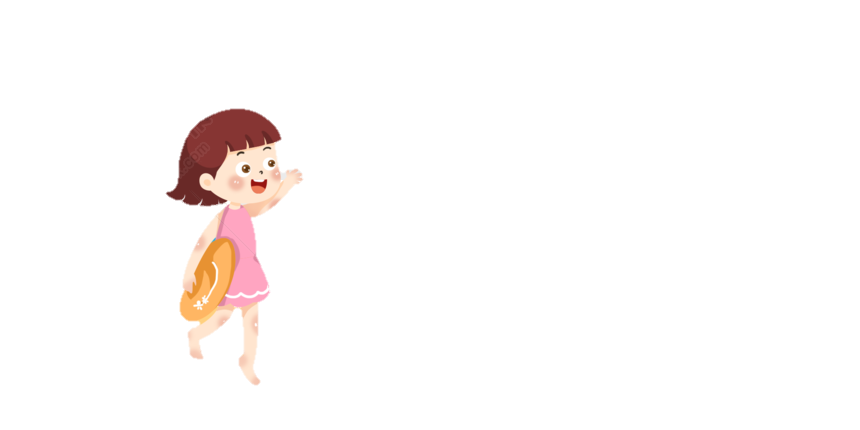 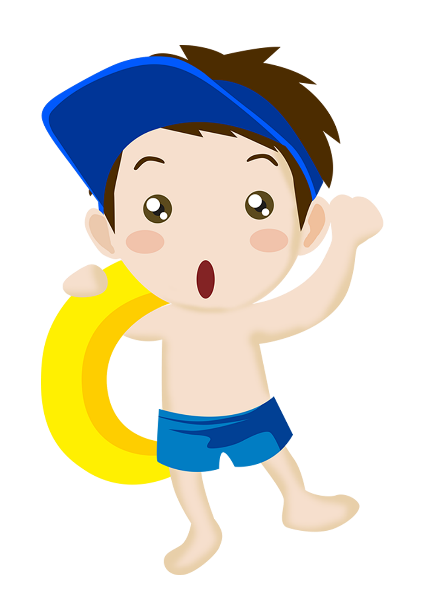 [Speaker Notes: Bấm bé gái để quay về]
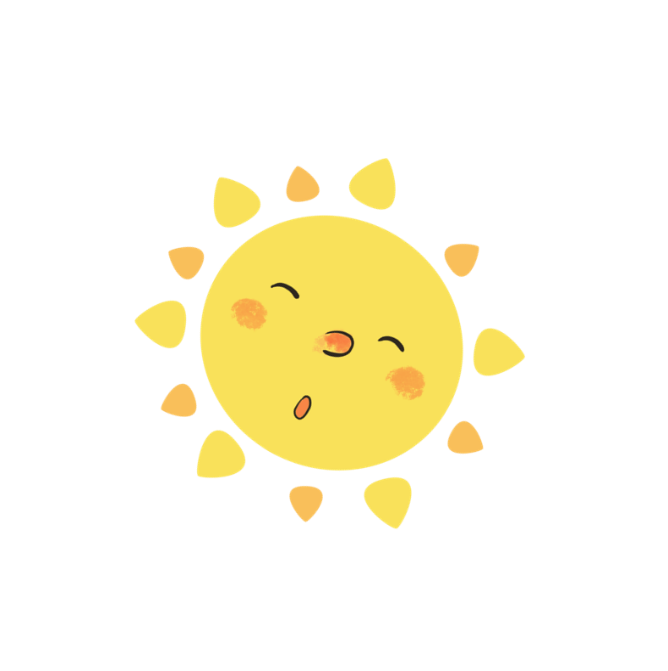 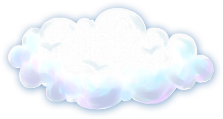 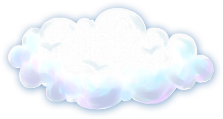 Đọc câu:
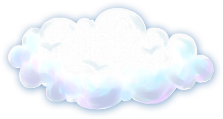 Em hãy nói 1 từ chứa tiếng có vần uôc.
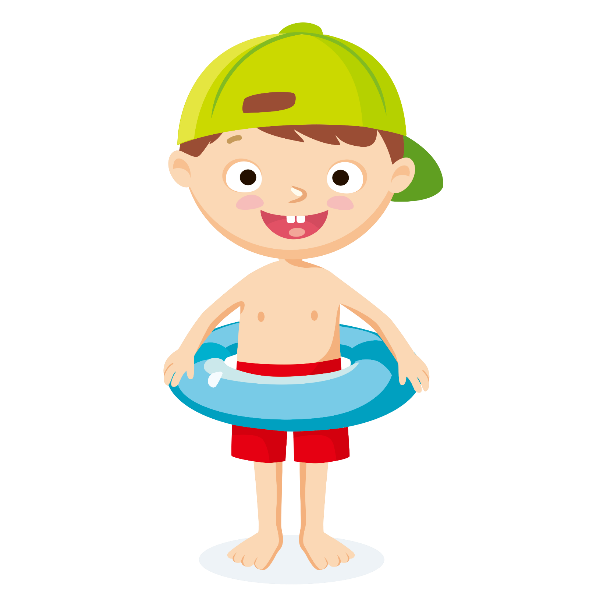 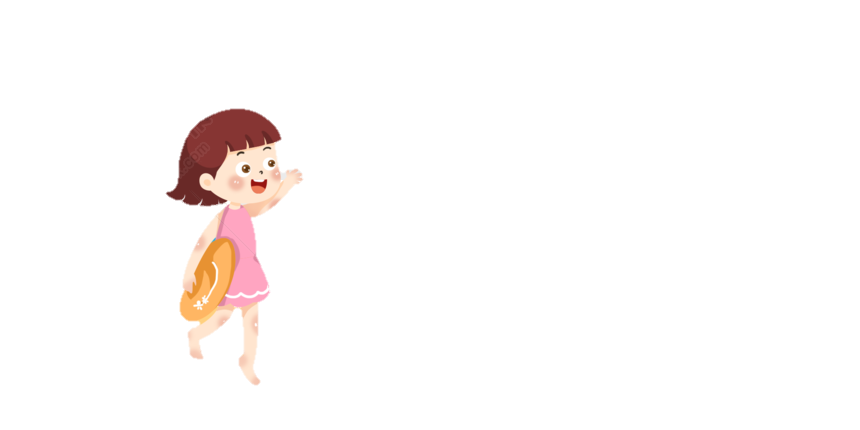 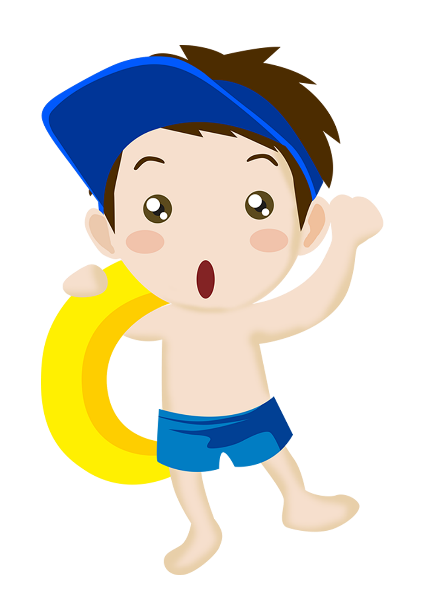 [Speaker Notes: GV nhấn vào các icon rát để đến slide câu hỏi]
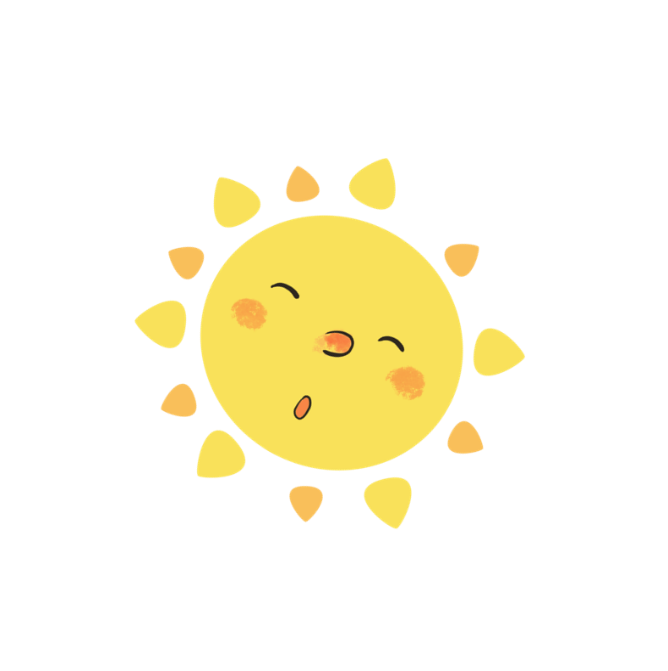 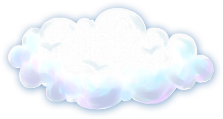 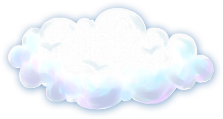 Nhìn hình đoán chữ
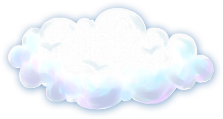 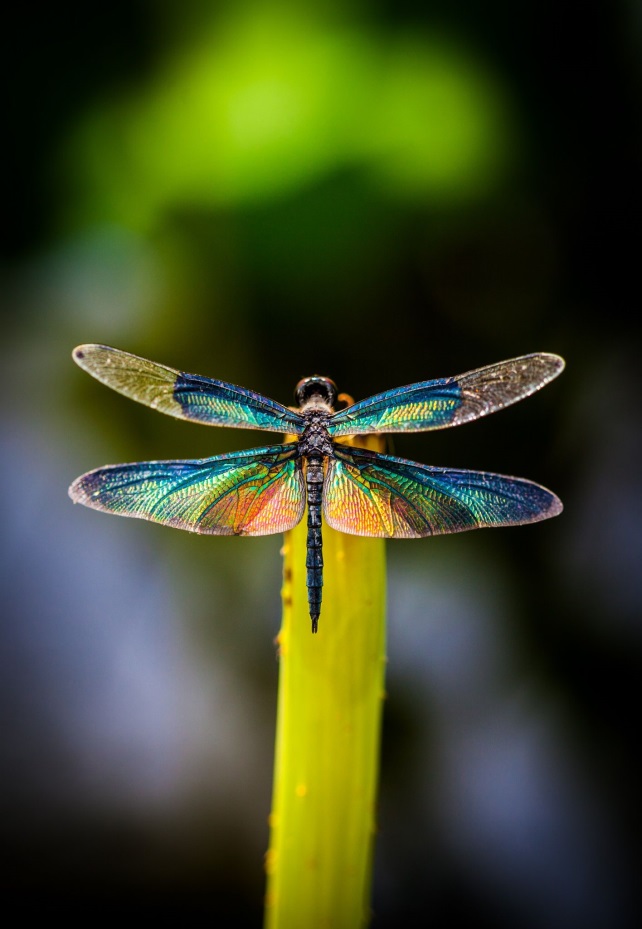 Chuồn chuồn
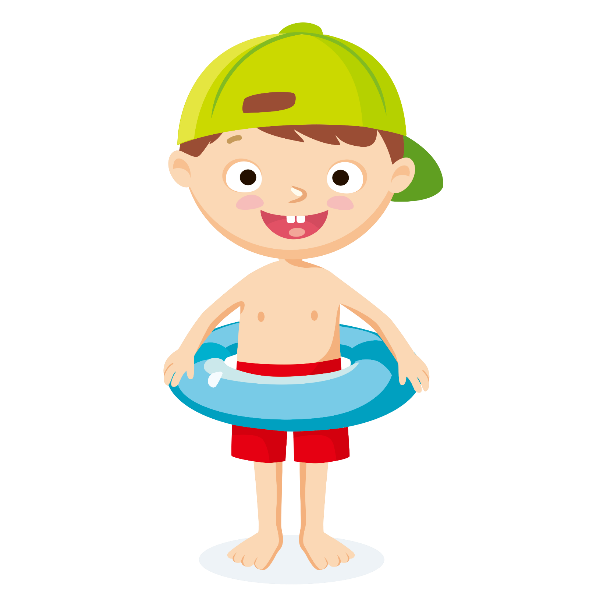 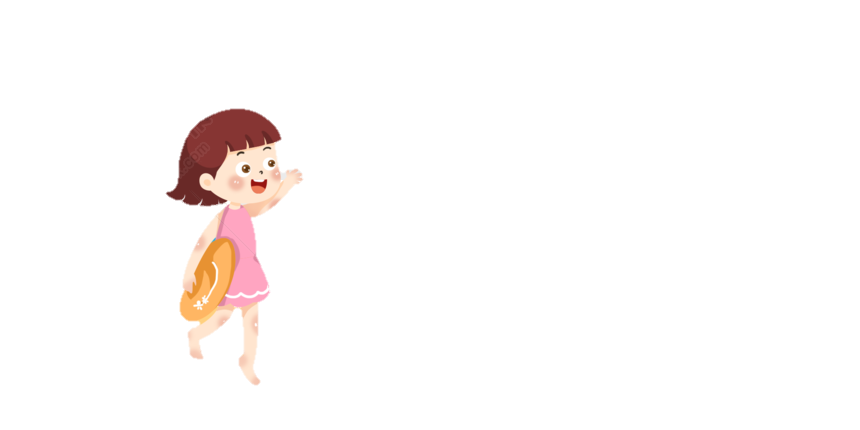 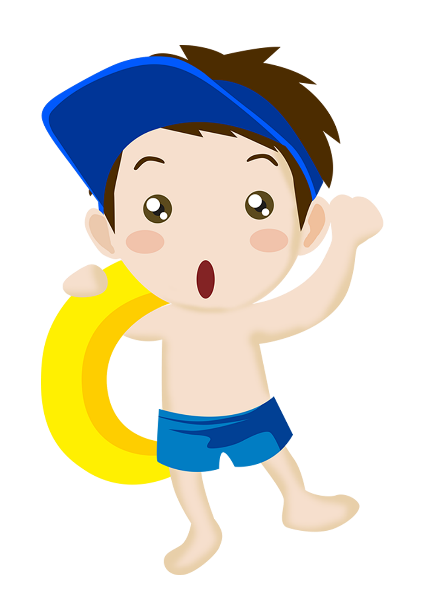 [Speaker Notes: Bấm bé gái để quay về]
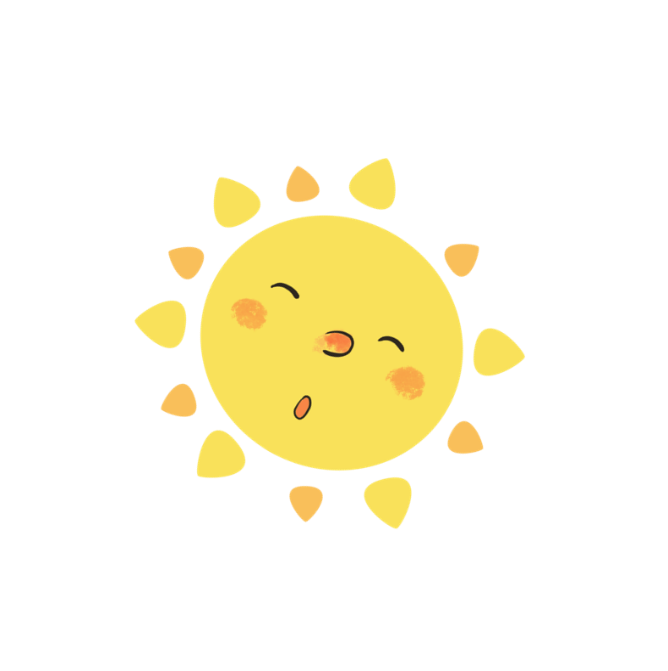 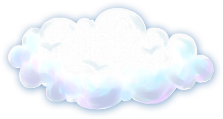 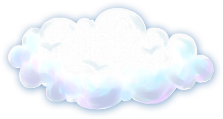 Wow! Bãi biển trở nên sạch đẹp hơn rồi! Cảm ơn các bạn rất nhiều! Chúng ta cùng tắm biển nào!
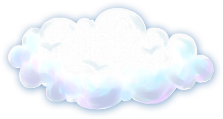 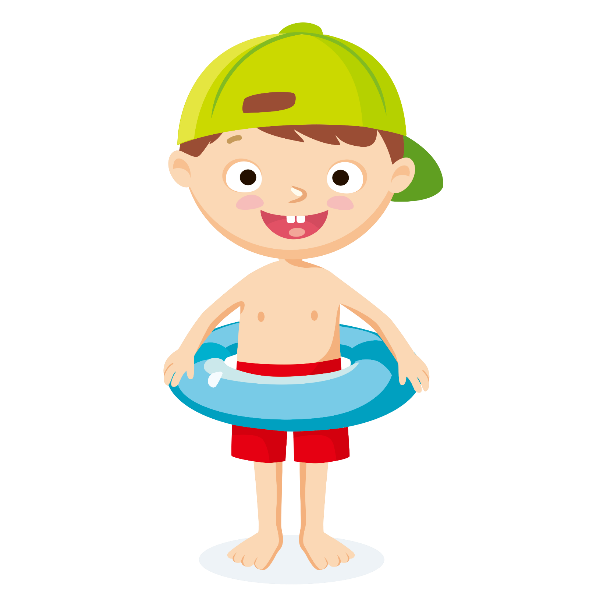 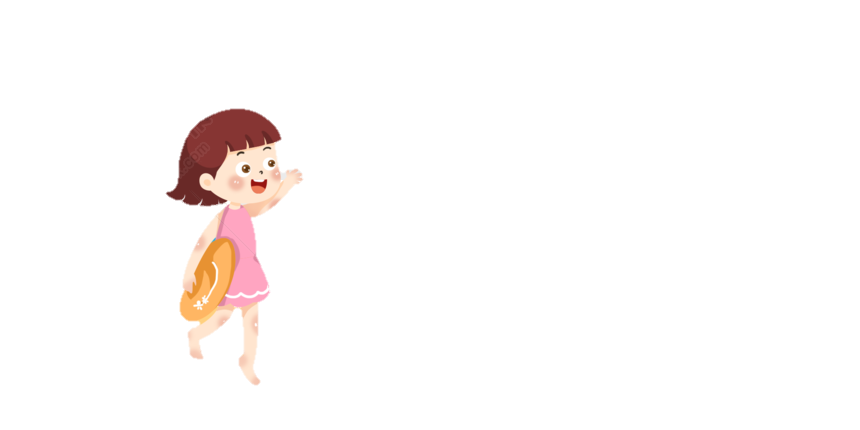 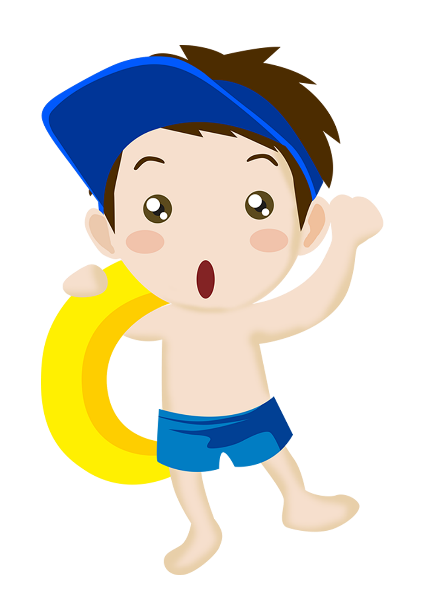 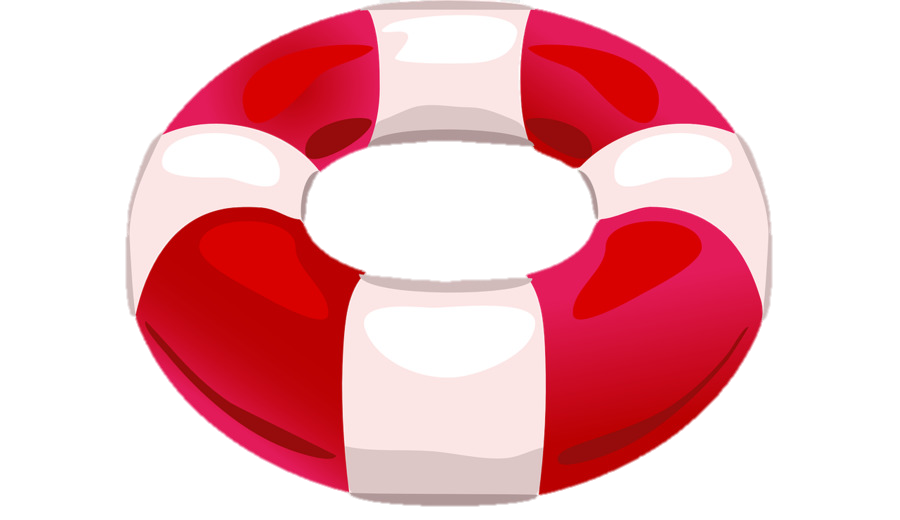 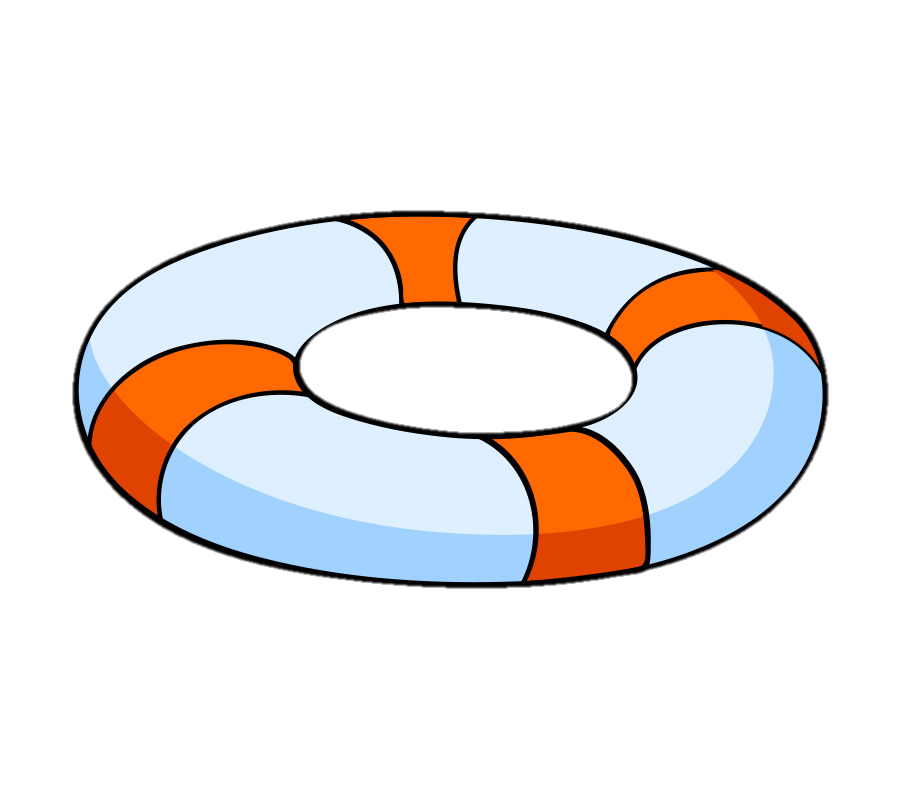 [Speaker Notes: GV nhấn vào icon câu bé để đến slide dặn dò]
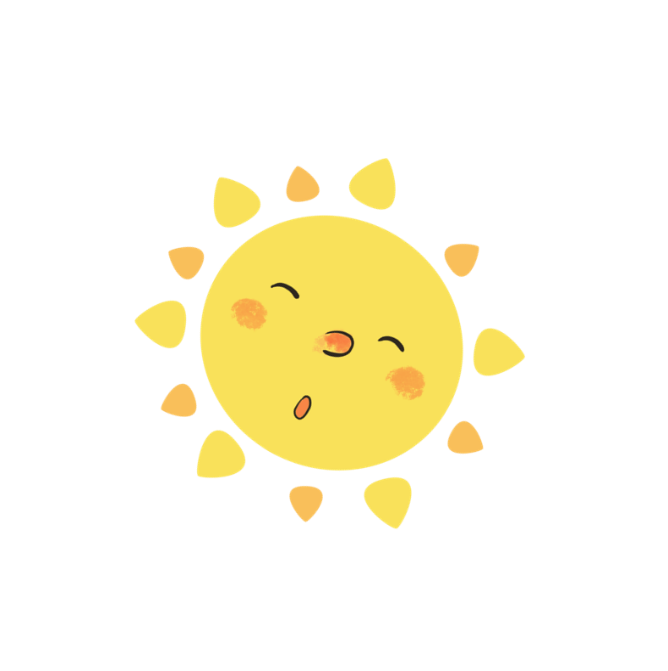 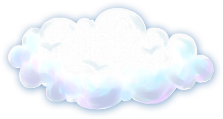 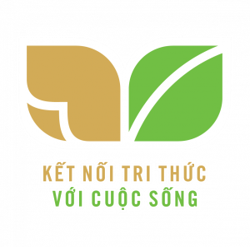 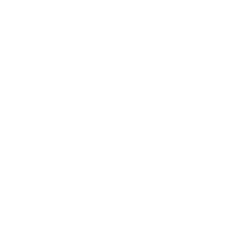 Bài
68
uôn  uông
Tiếng Việt 1
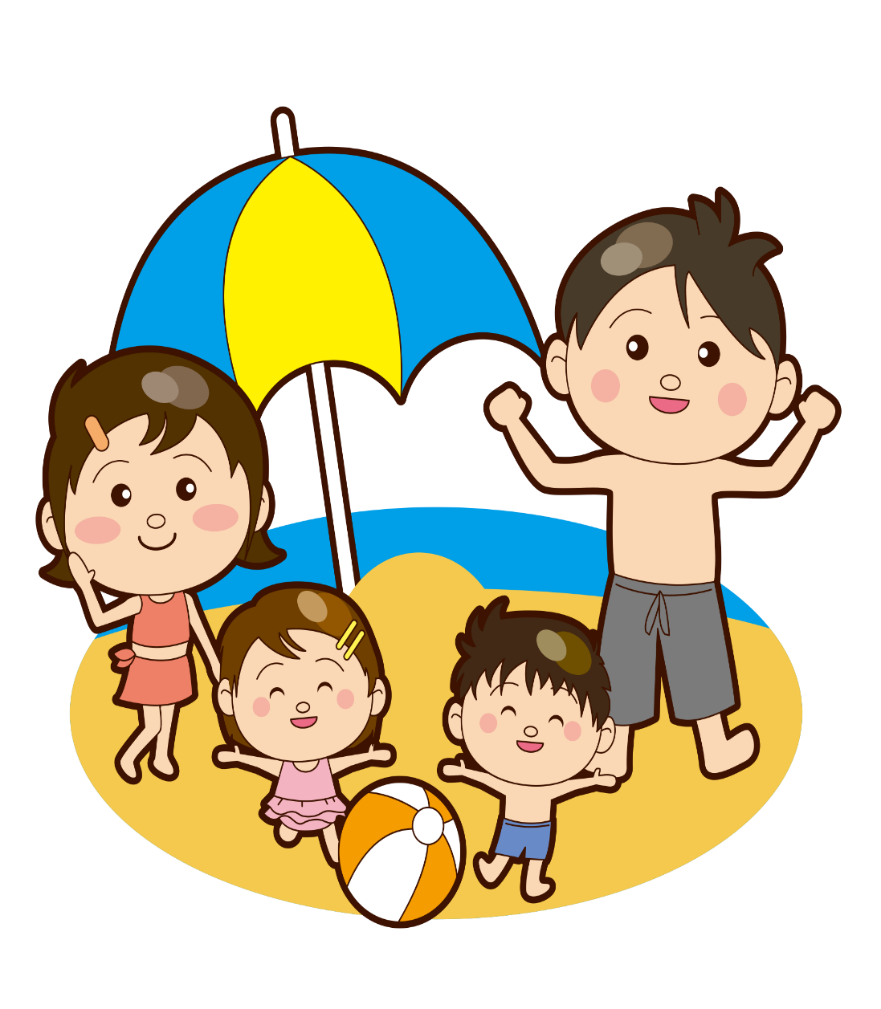 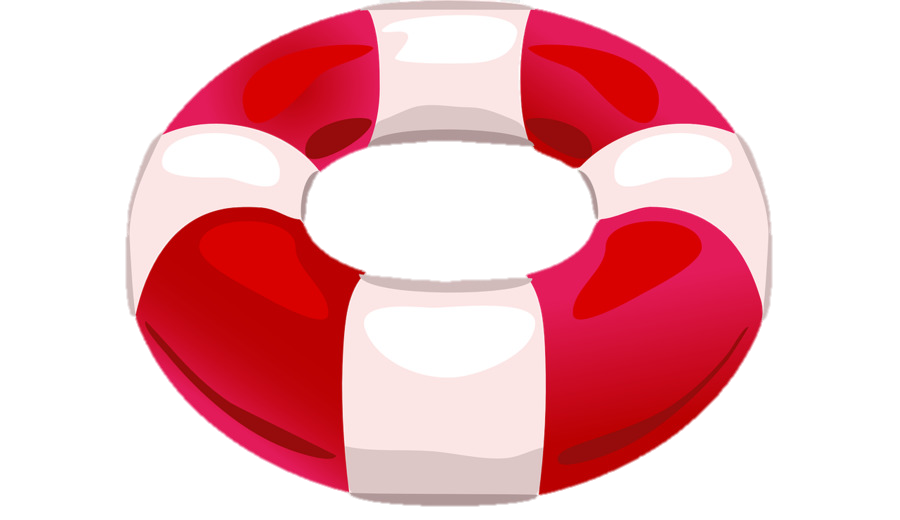 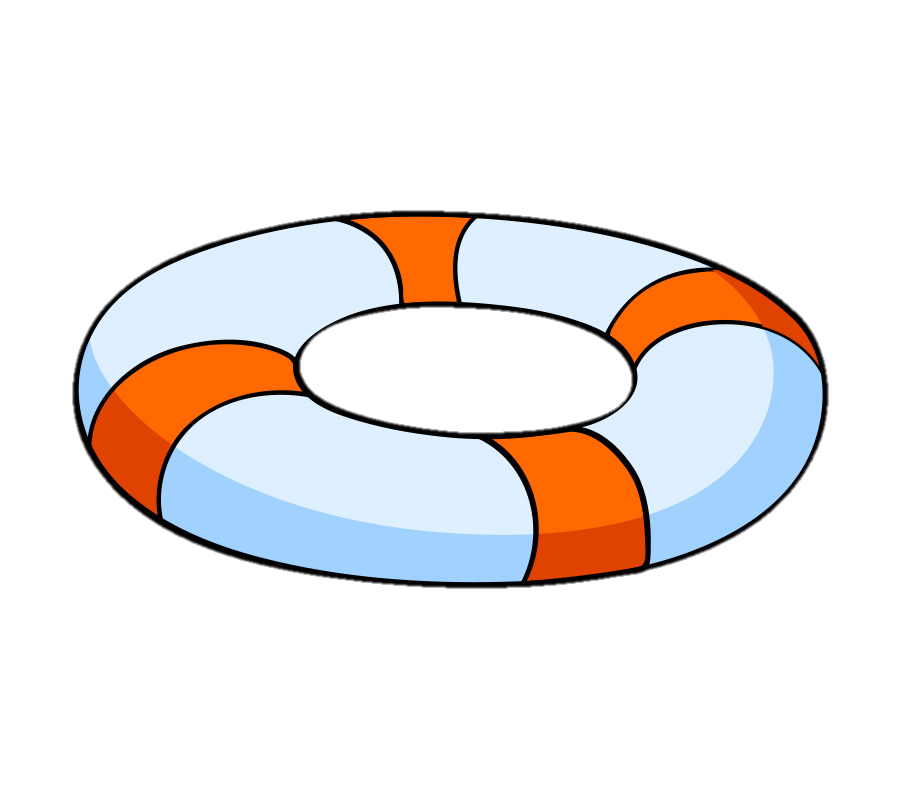 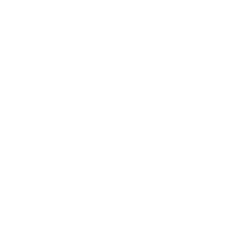 Bài
uôn  uông
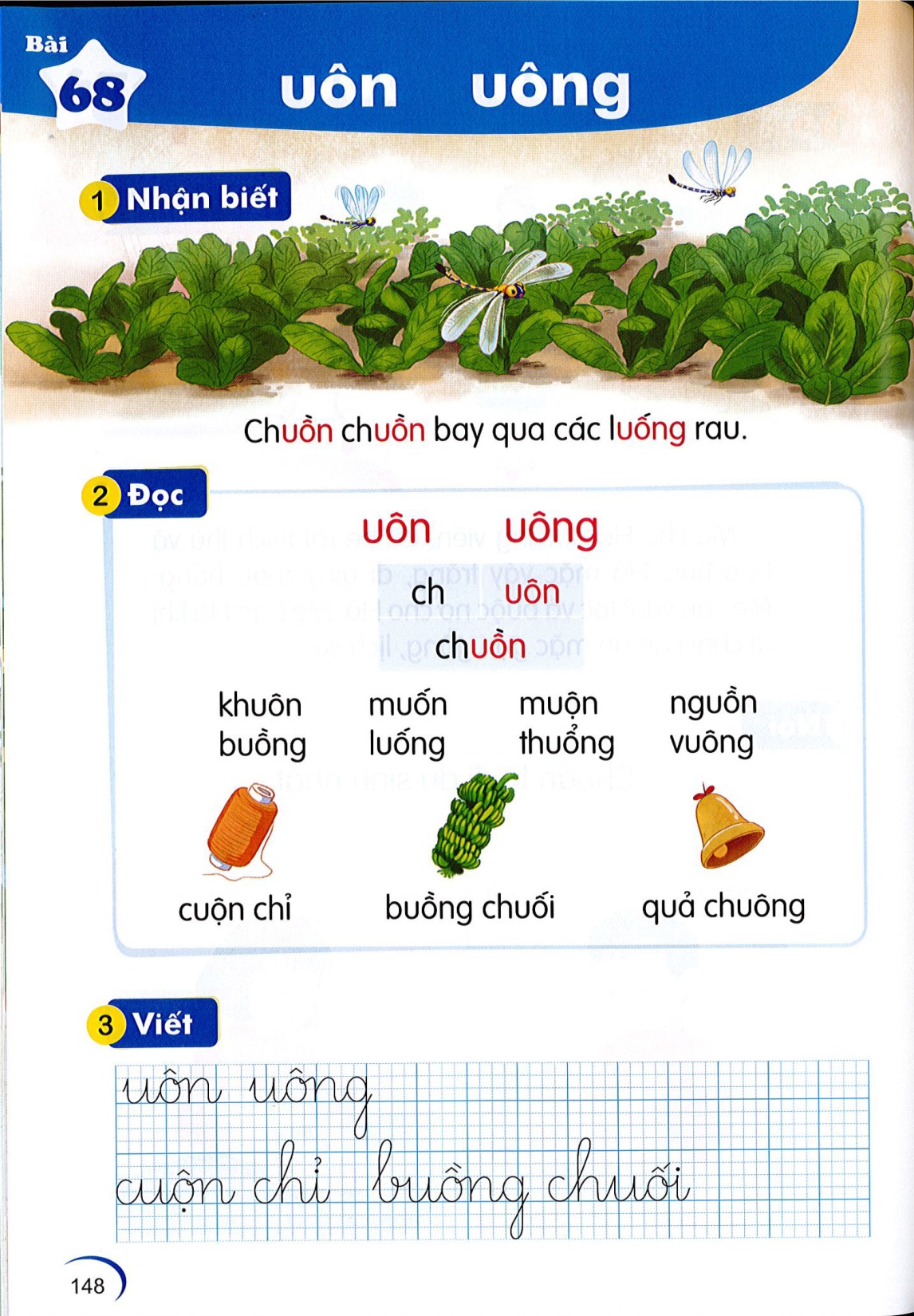 68
Nhận biết
1
̀
̀
́
Chuôn chuôn bay qua các luông rau.
So sánh
uô
uôn
n
uô
uông
ng
uôn
uông
Đọc
2
ch
uôn
̀
chuôn
uôn
uôn
uôn
uôn
khuôn
muốn
muộn
nguồn
uông
uông
uông
uông
buồng
luống
thuổng
vuông
[Speaker Notes: Cuốc: danh từ và động từ]
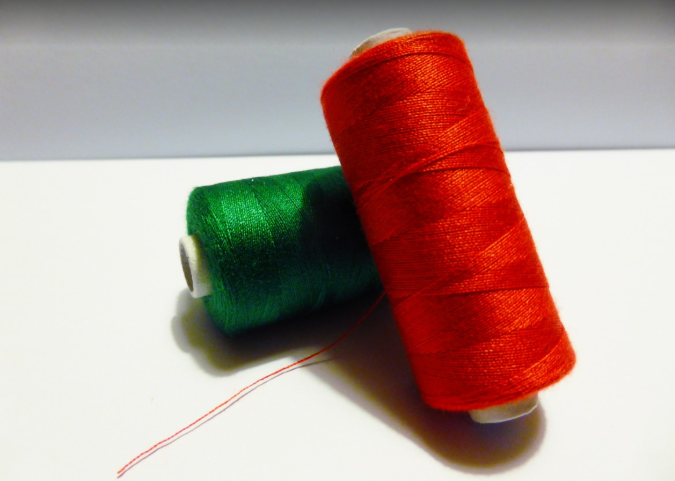 Cuộn chỉ
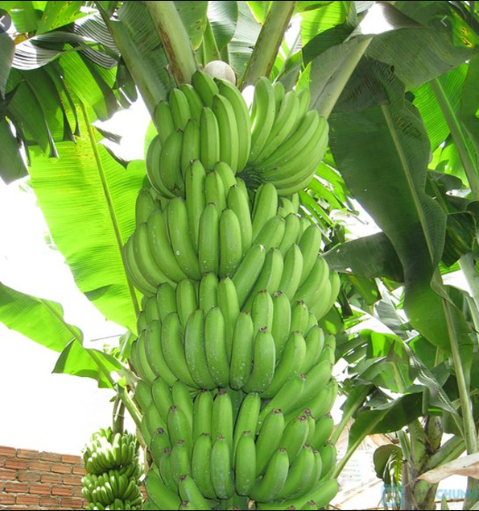 buồng chuối
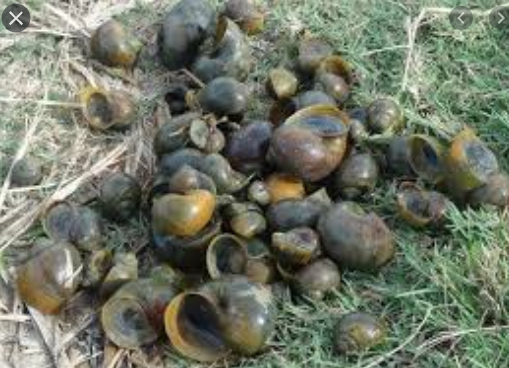 Ốc bươu
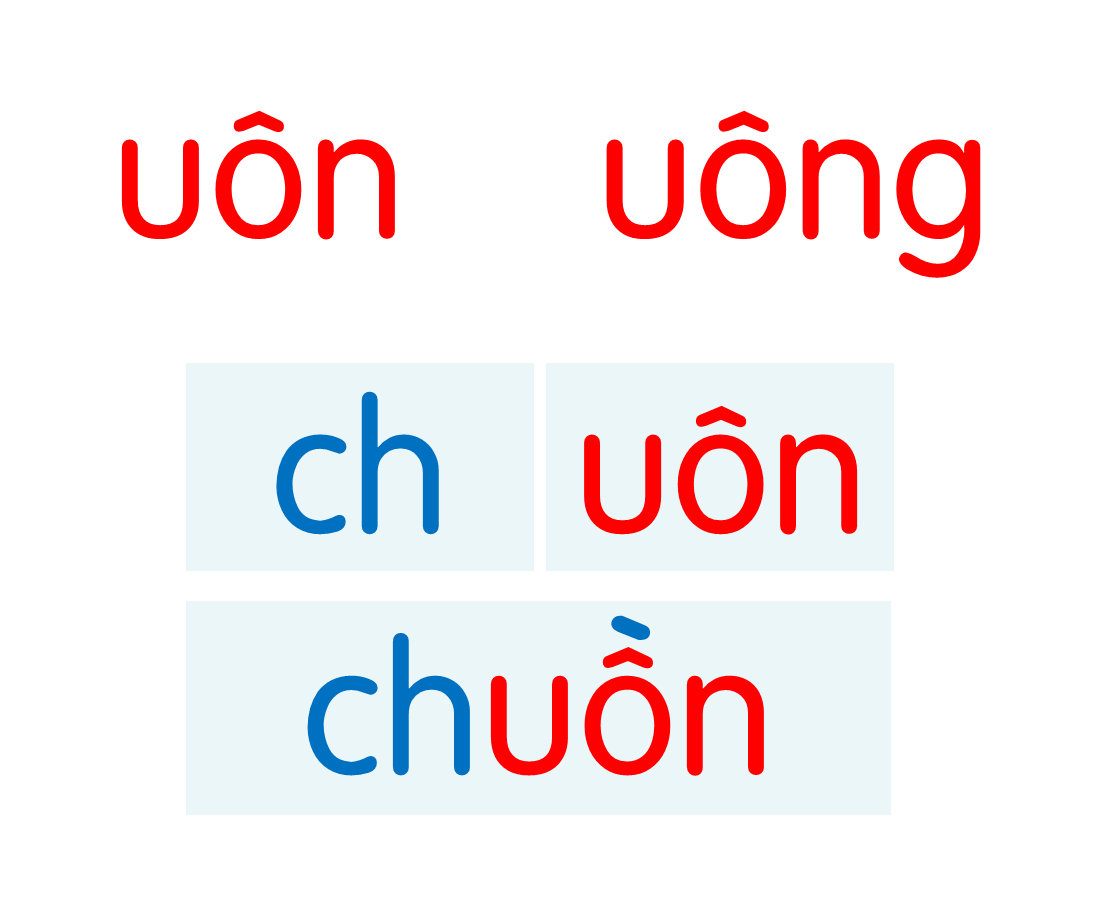 uôn
uôn
uôn
uôn
khuôn
muốn
muộn
nguồn
uông
uông
uông
uông
buồng
luống
thuổng
vuông
[Speaker Notes: Ôn lại]
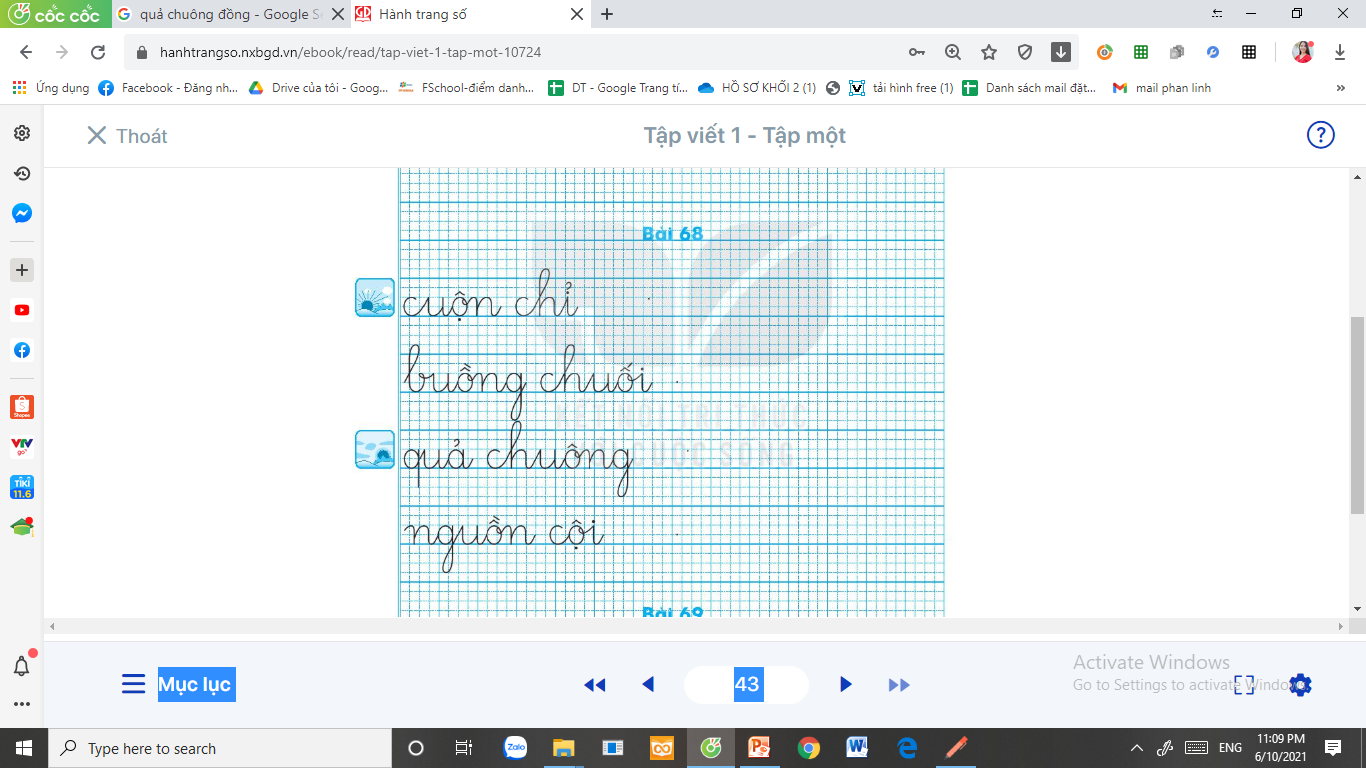 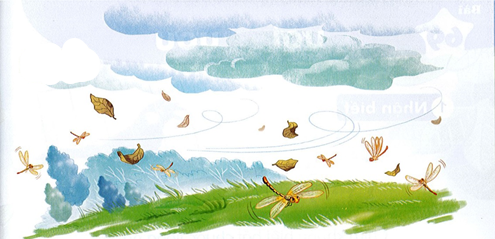 Đọc
4
2
4
1
3
Trời sắp mưa. Chuồn chuồn bay thấp. Bầu trời đen kịt. Gió thổi mạnh cuốn theo những đám lá khô. Rồi mưa ào ào trút xuống. 
	Mưa tạnh, những hạt mưa long lanh đọng trên các cuống lá. Bầu trời trong xanh, không khí mát mẻ.
5
6
7
chuồn chuồn
xuống
cuốn
cuống
[Speaker Notes: Luyện luôn từ khó đọc nhé!]
1
Trời sắp mưa. Chuồn chuồn bay thấp. Bầu trời đen kịt. Gió thổi mạnh cuốn theo những đám lá khô. Rồi mưa ào ào trút xuống. 
	Mưa tạnh, những hạt mưa long lanh đọng trên các cuống lá. Bầu trời trong xanh, không khí mát mẻ.
2
Trời sắp mưa. Chuồn chuồn bay thấp. Bầu trời đen kịt. Gió thổi mạnh cuốn theo những đám lá khô. Rồi mưa ào ào trút xuống. 
	Mưa tạnh, những hạt mưa long lanh đọng trên các cuống lá. Bầu trời trong xanh, không khí mát mẻ.
Khi mưa tạnh, cảnh vật thay đổi như thế nào?
Khi trời sắp mưa, cảnh vật có gì đặc biệt?
[Speaker Notes: GV có thể hỏi thêm]
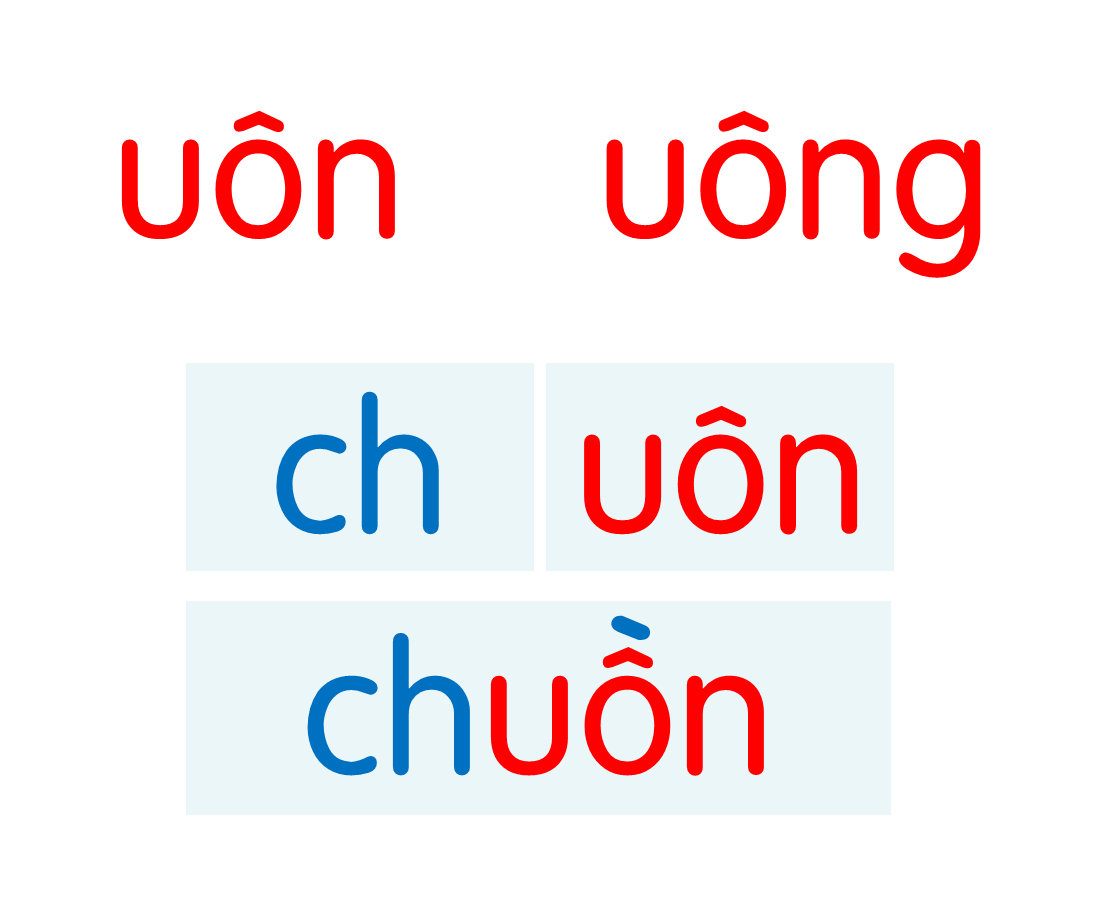 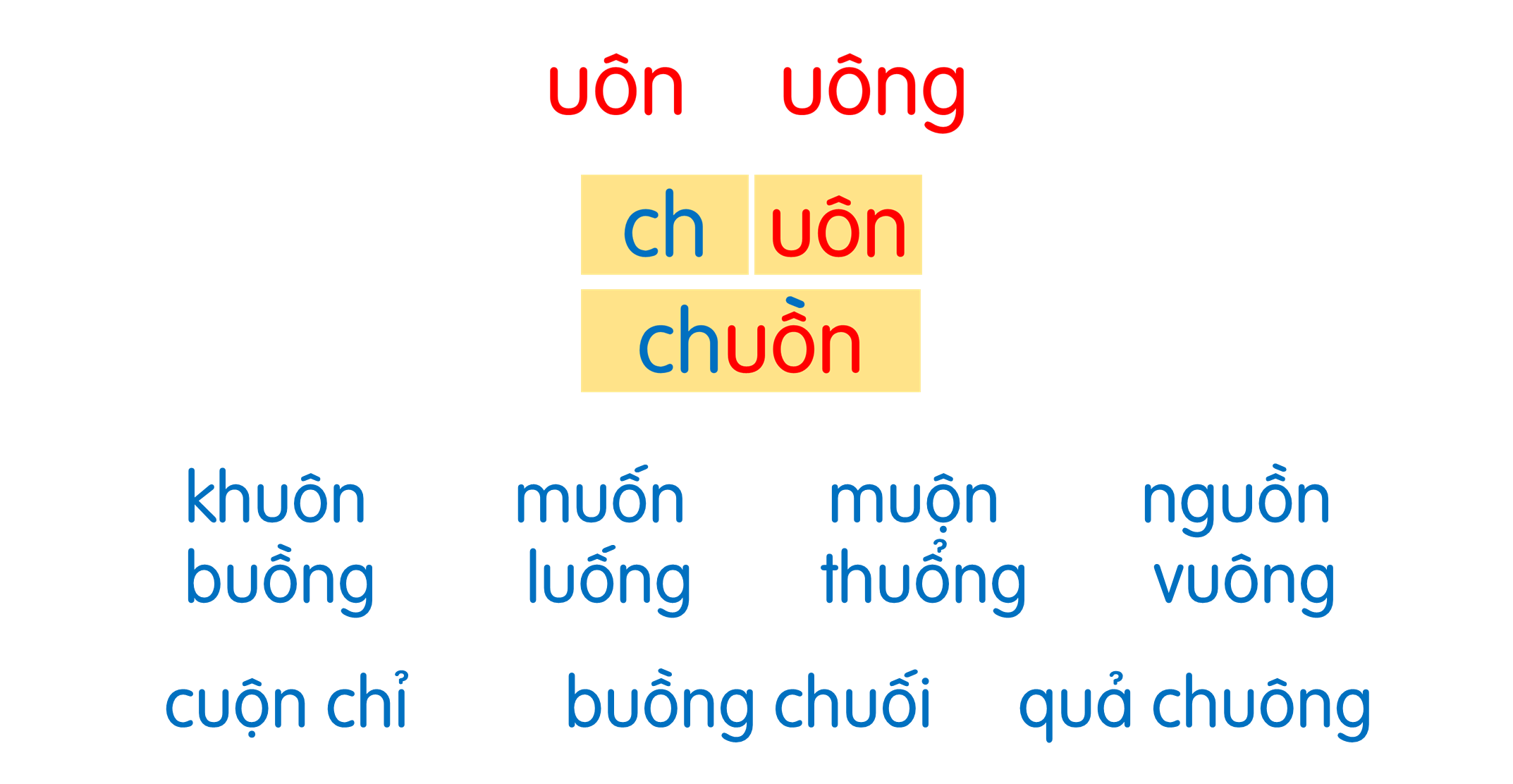 Trời sắp mưa. Chuồn chuồn bay thấp. Bầu trời đen kịt. Gió thổi mạnh cuốn theo những đám lá khô. Rồi mưa ào ào trút xuống. 
	Mưa tạnh, những hạt mưa long lanh đọng trên các cuống lá. Bầu trời trong xanh, không khí mát mẻ.
Mưa và nắng
Nói
5
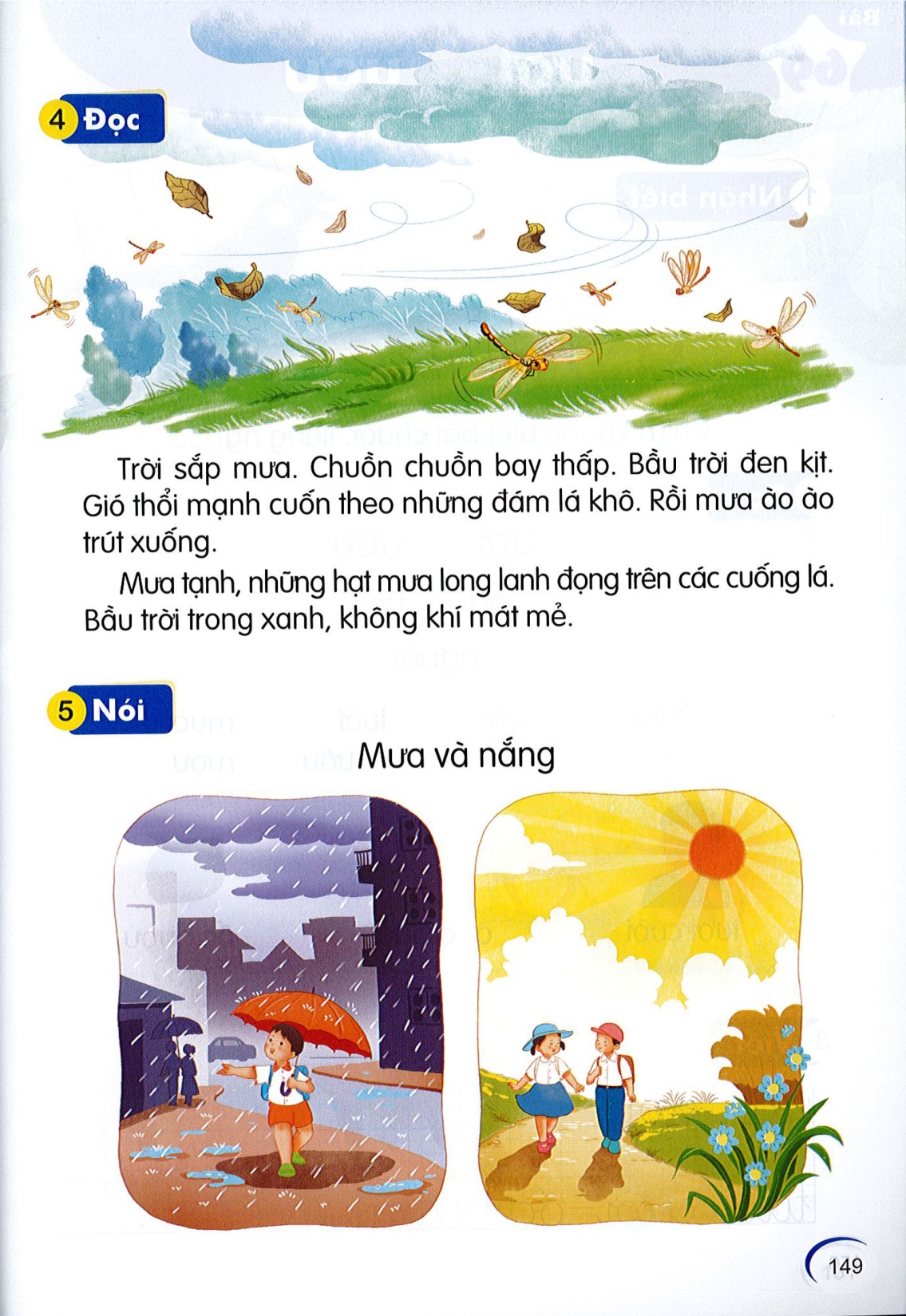 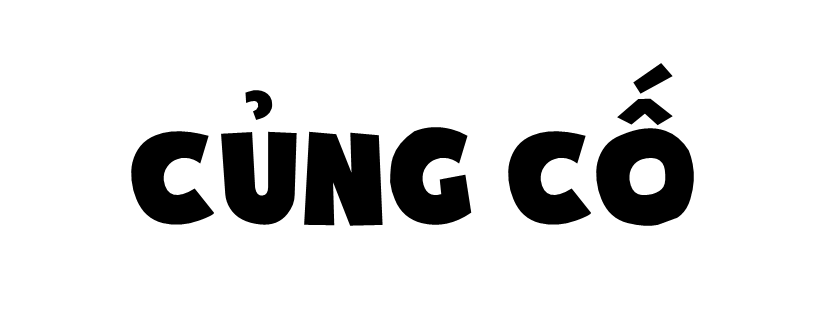 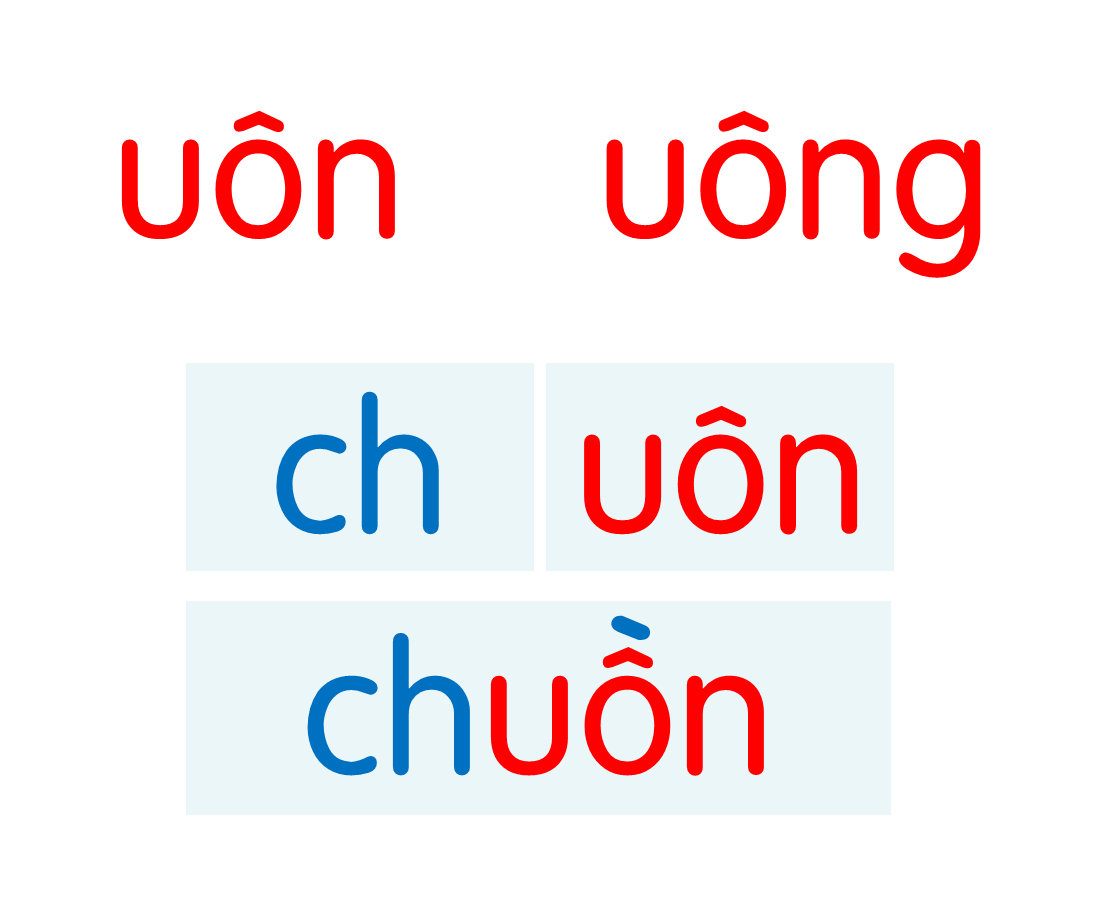 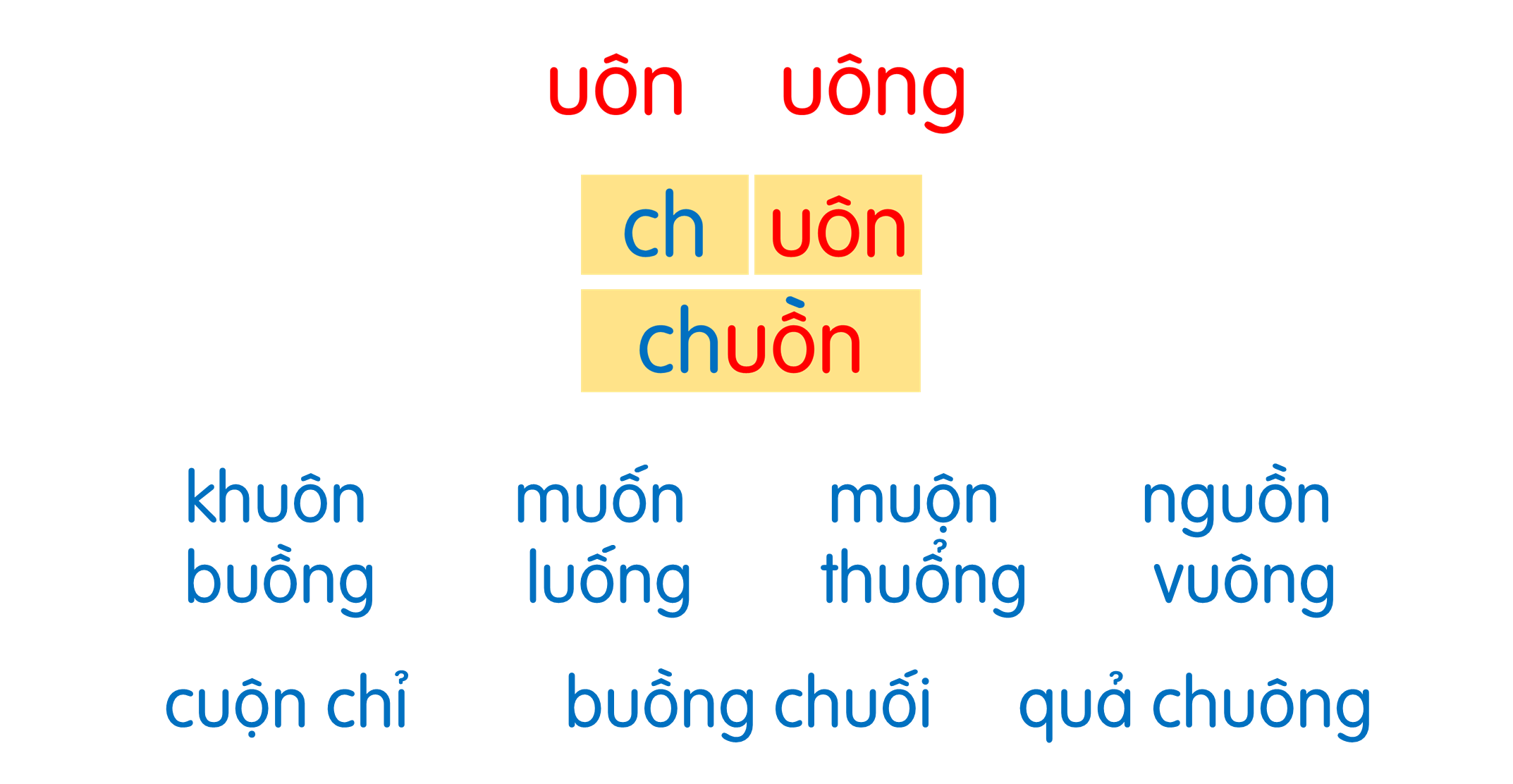 Trời sắp mưa. Chuồn chuồn bay thấp. Bầu trời đen kịt. Gió thổi mạnh cuốn theo những đám lá khô. Rồi mưa ào ào trút xuống. 
	Mưa tạnh, những hạt mưa long lanh đọng trên các cuống lá. Bầu trời trong xanh, không khí mát mẻ.
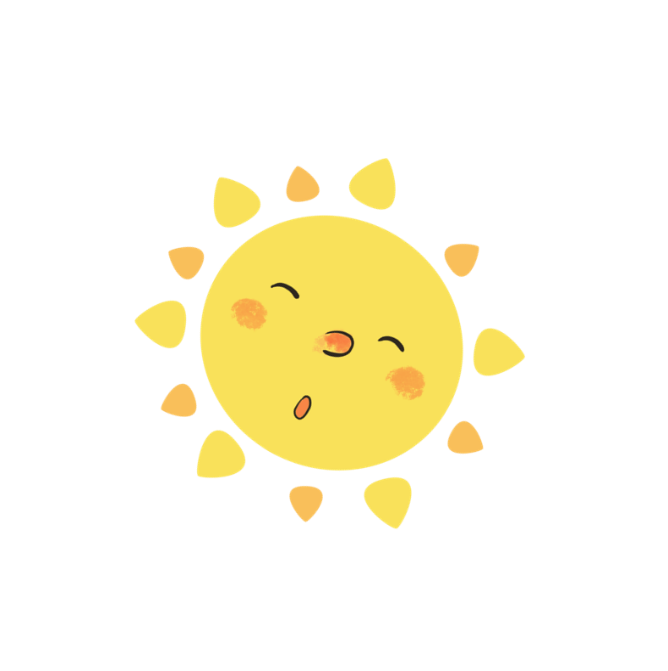 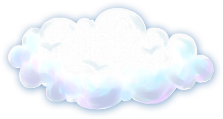 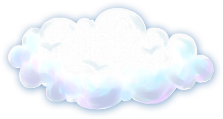 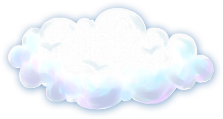 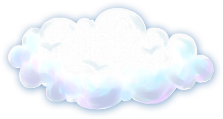 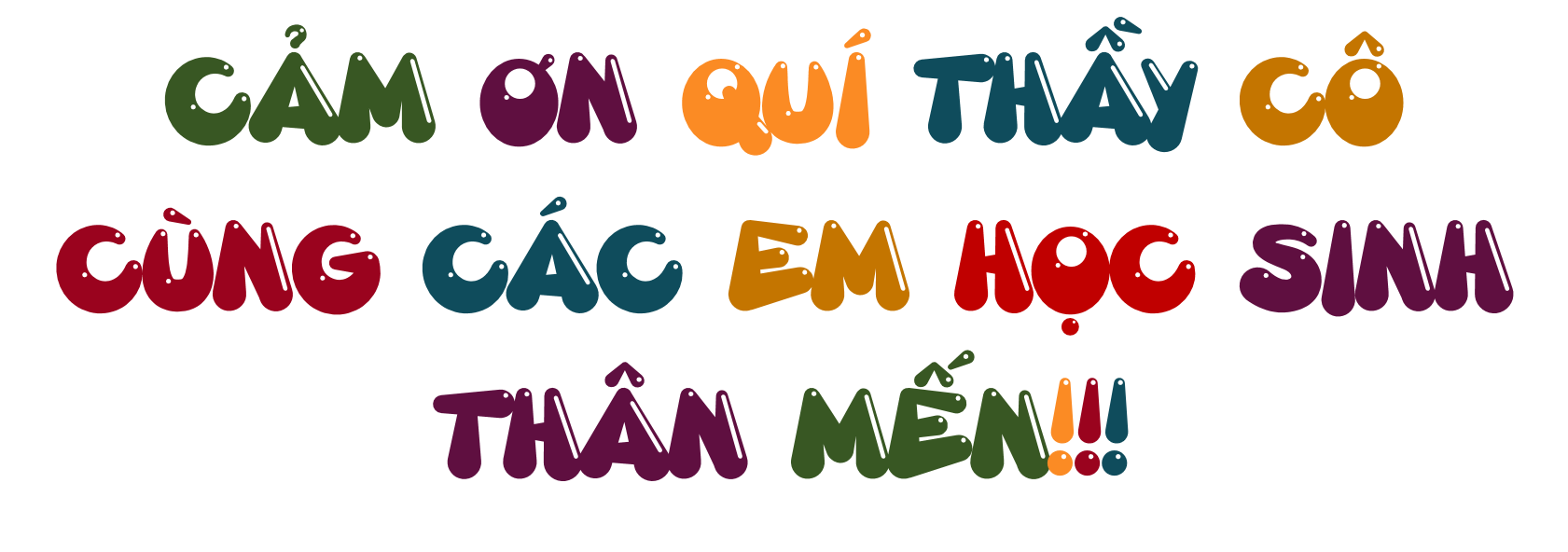 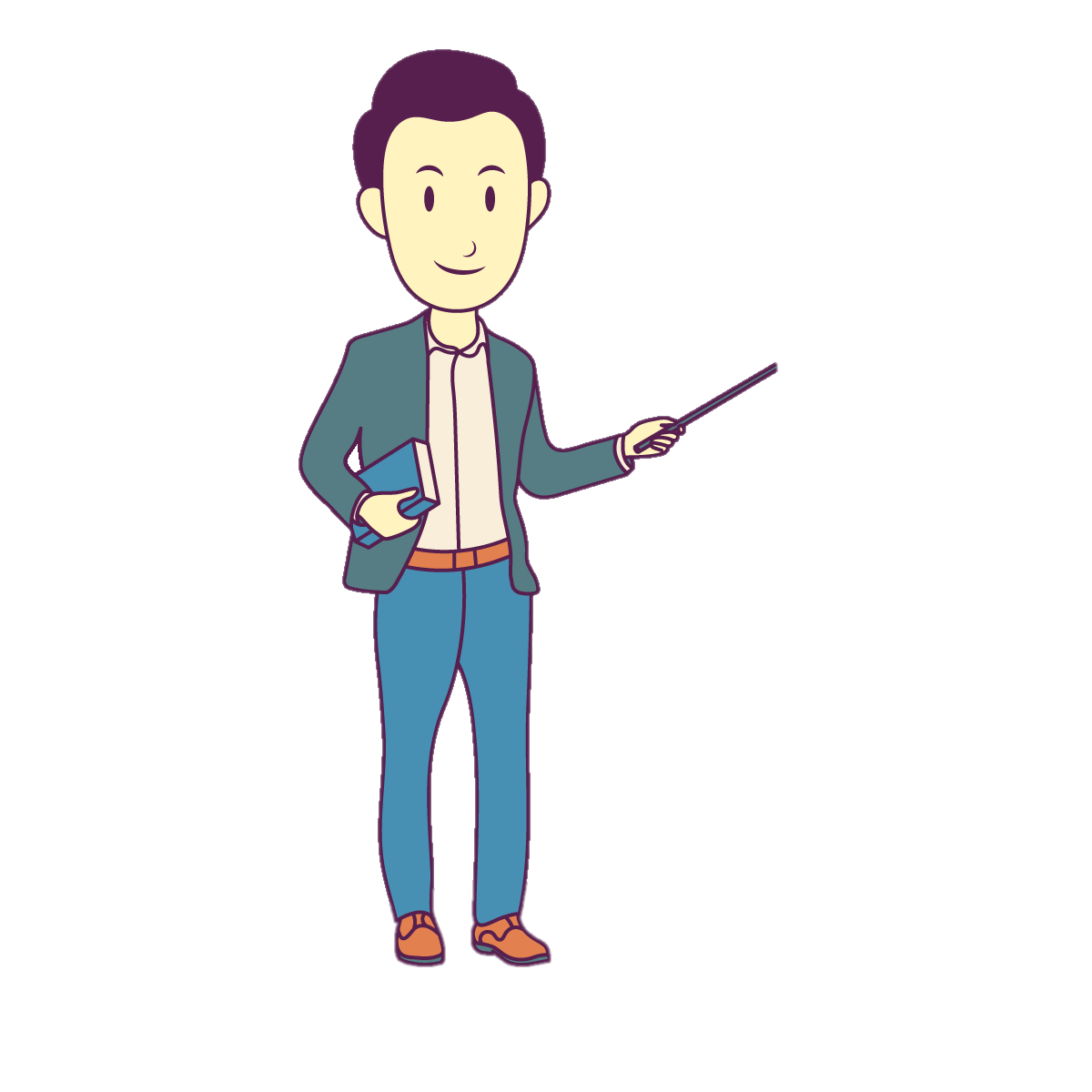 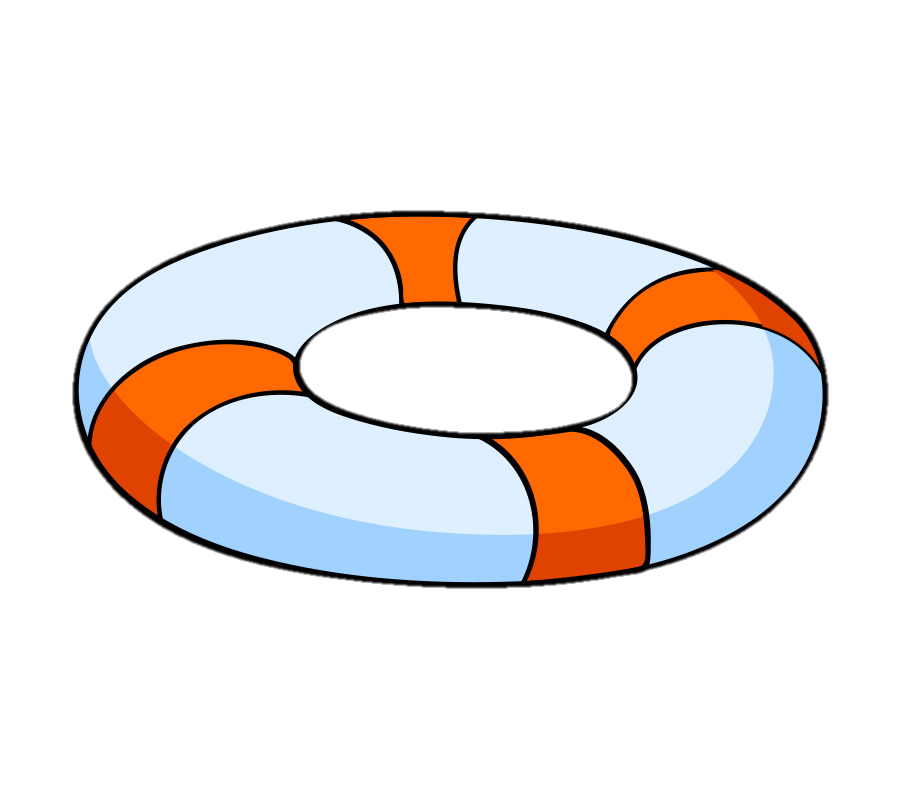 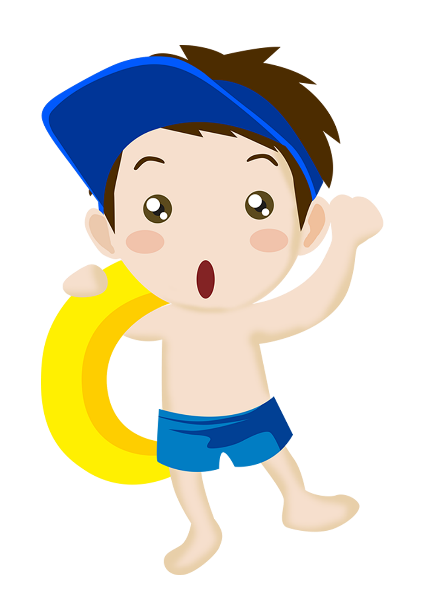 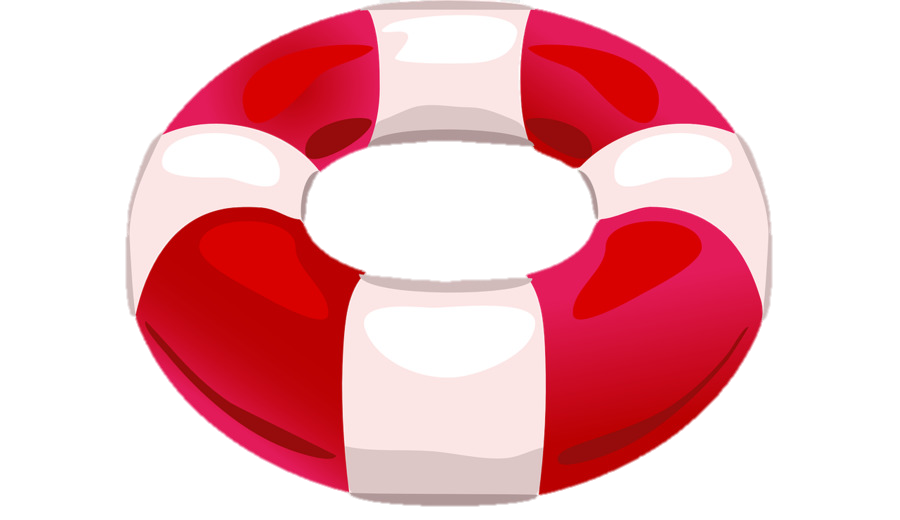